Comissão Catequética  Arquidiocese da Paraíba
T E M Á R I O	I I
ANTIGO TESTAMENTO
Pe. Ms. Márcio José Costa Teixeira
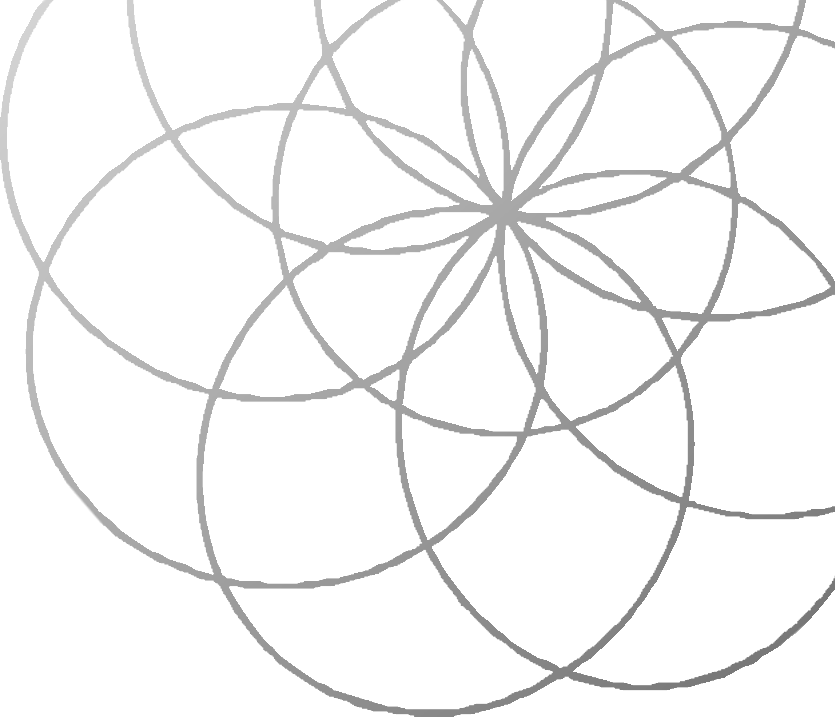 Sumário
1
Revelação Divina na história e através da história
1.Deus se revela agindo e falando  2.História e Revelação
3.Caráter cristocêntrico e trinitário da revelação  4.Transmissão da Revelação Divina
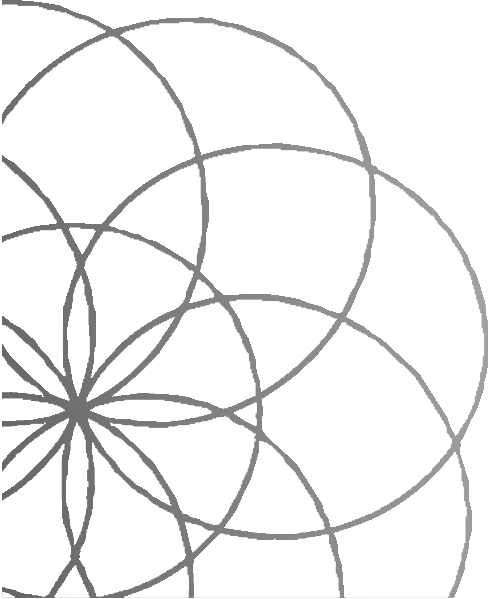 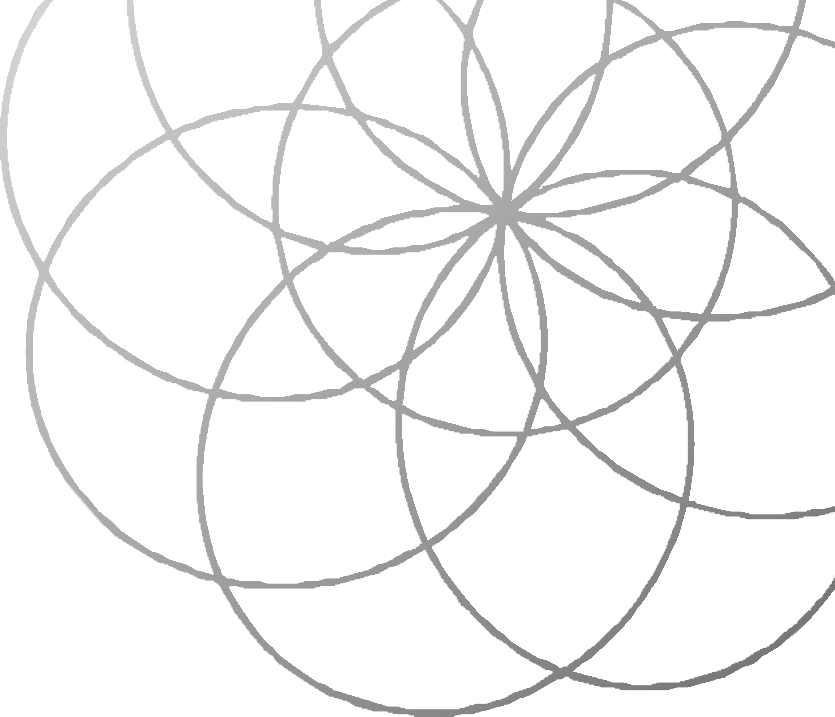 Sumário
Formação do Antigo Testamtento
1.De Abraão a Moisés  2.De Josué a Salomão
Os Profetas Pré-exílicos
O período do Exílio da Babilônia
O período do Judaísmo
O Helenismo
Línguas bíblicas  8.Divisão da Bíblia
2
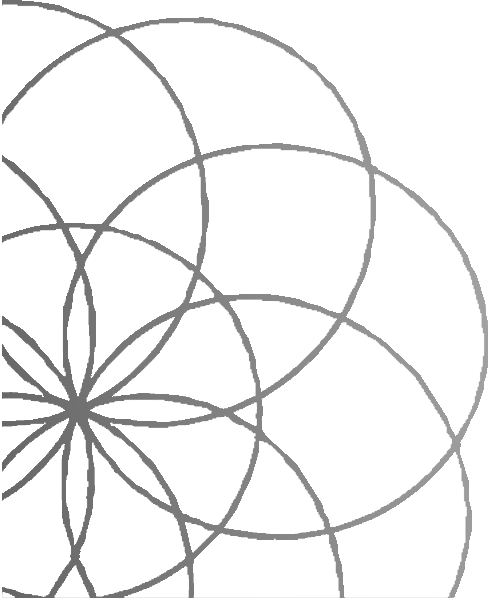 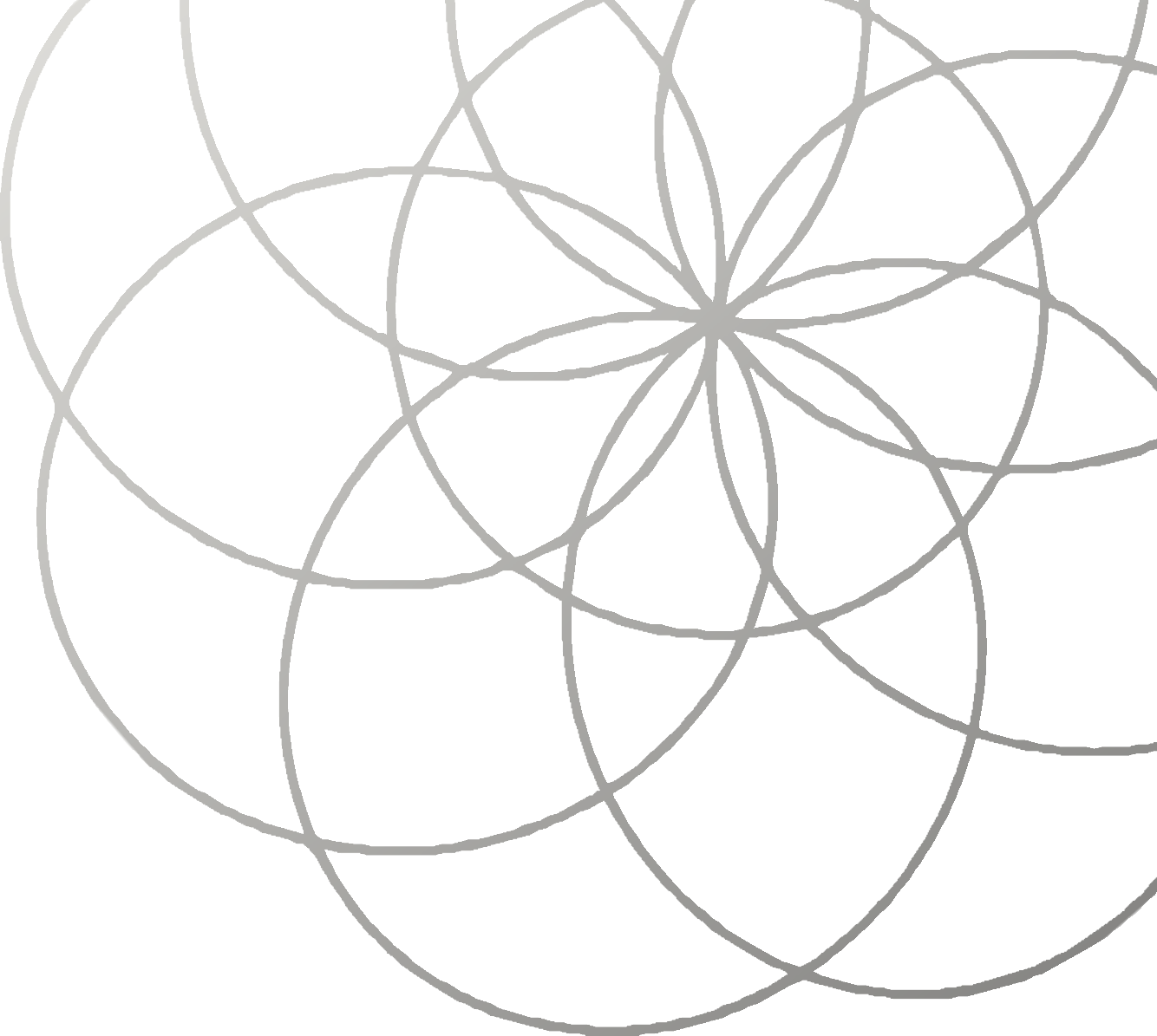 REVELAÇÃO DIVINA NA HISTÓRIA E ATRAVÉS DA HISTÓRIA
1
O discurso bíblico é essencialmente histórico.
Deus opera a salvação na história humana.
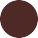 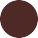 Os aspectos da ação divina na realidade humana são  verificados na Palavra de Deus e sinalizados nos contextos de  localidade, data e eventos concretos que salvaguardam a  credibilidade.
A história narrada é reveladora, pois o passado, presente e futuro  tornam-se comprometidos pelos acontecimentos onde Deus fala e  age.
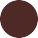 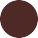 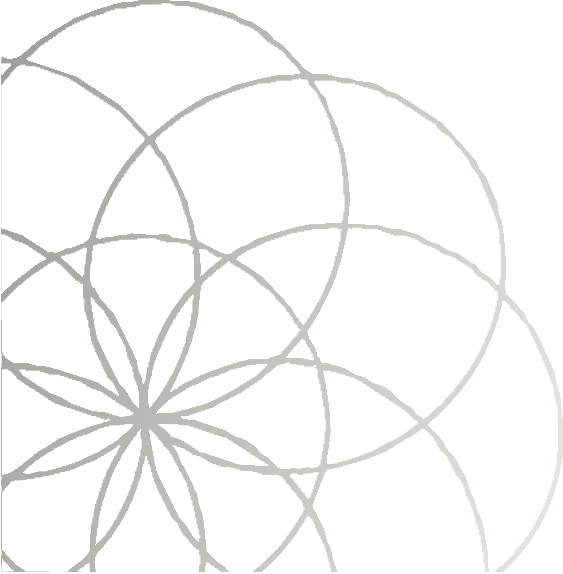 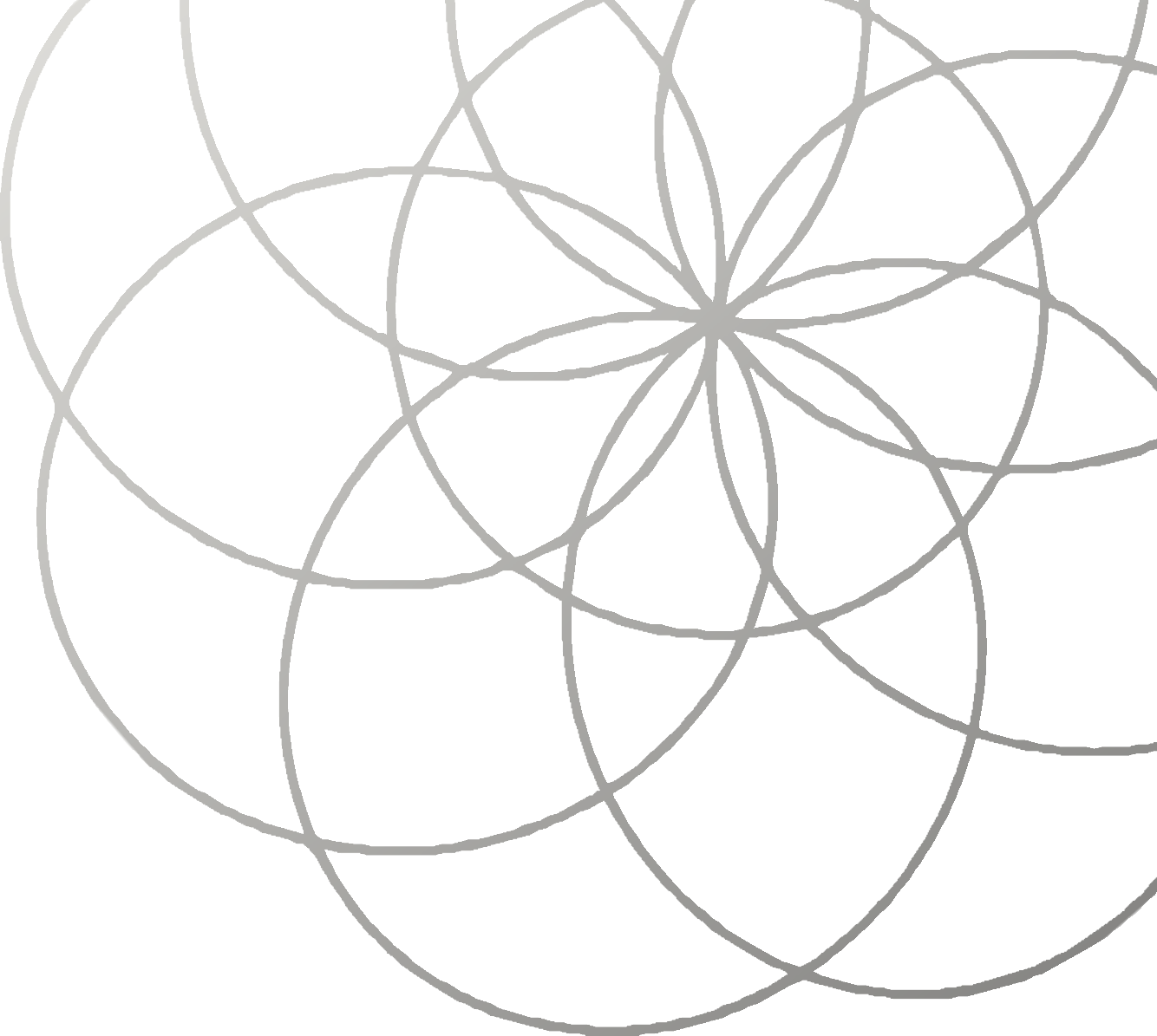 1
REVELAÇÃO DIVINA NA HISTÓRIA E ATRAVÉS DA HISTÓRIA
1. Deus se revela agindo e falando

A Revelação Divina (natureza) é aquilo que aprouve  a Deus, na sua bondade e sabedoria, revelar-se a Si  mesmo e dar a conhecer o mistério da sua vontade  (Ef. 1,9), segundo o qual os homens, por meio de  Cristo, Verbo encarnado, têm acesso ao Pai no  Espírito Santo e se tornam participantes da  natureza divina (Ef. 2,18; 2 Ped. 1,4). (DV, n.2)
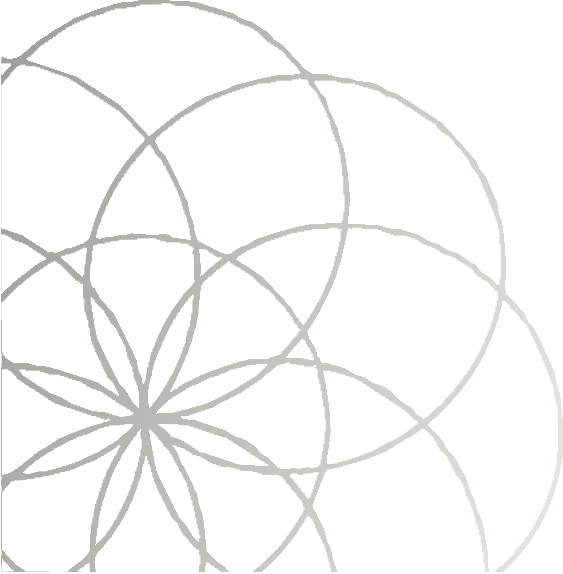 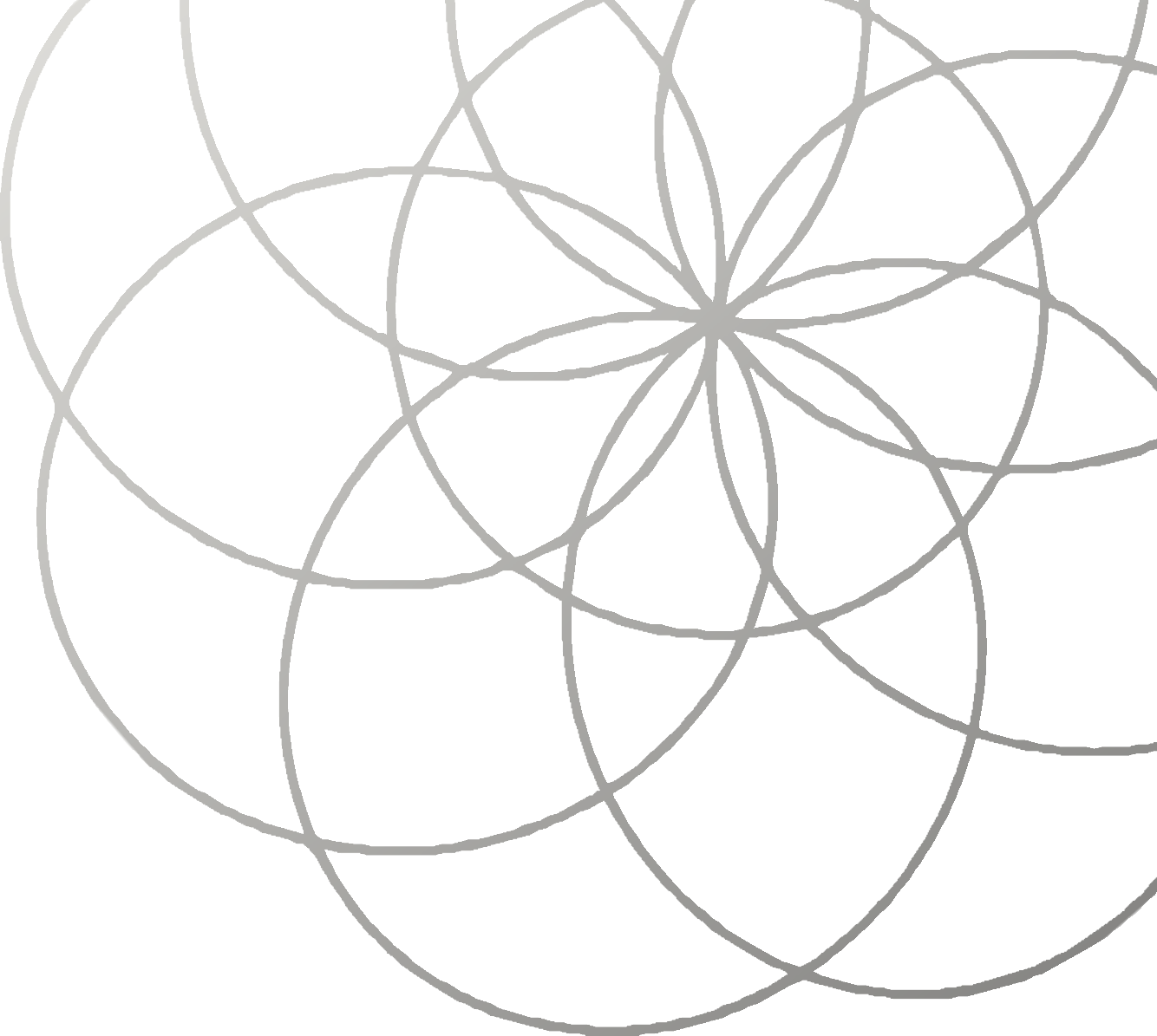 1
REVELAÇÃO DIVINA NA HISTÓRIA E ATRAVÉS DA HISTÓRIA
1. Deus se revela agindo e falando

Em virtude desta revelação, Deus invisível, na  riqueza do seu amor fala aos homens como  amigos e convive com eles, para os convidar e  admitir à comunhão com Ele. (DV, n.2)
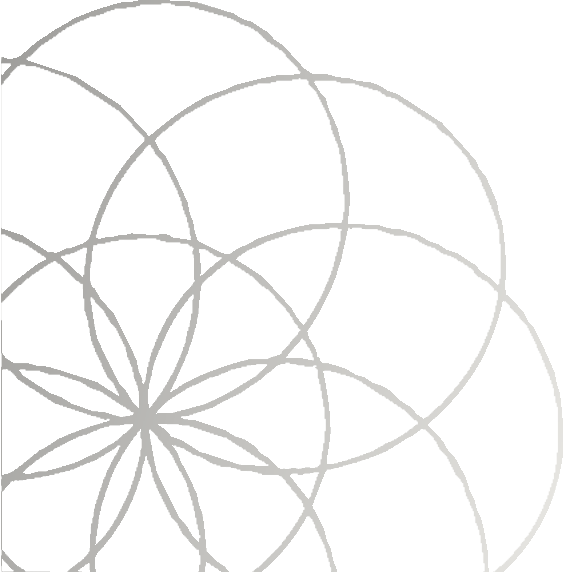 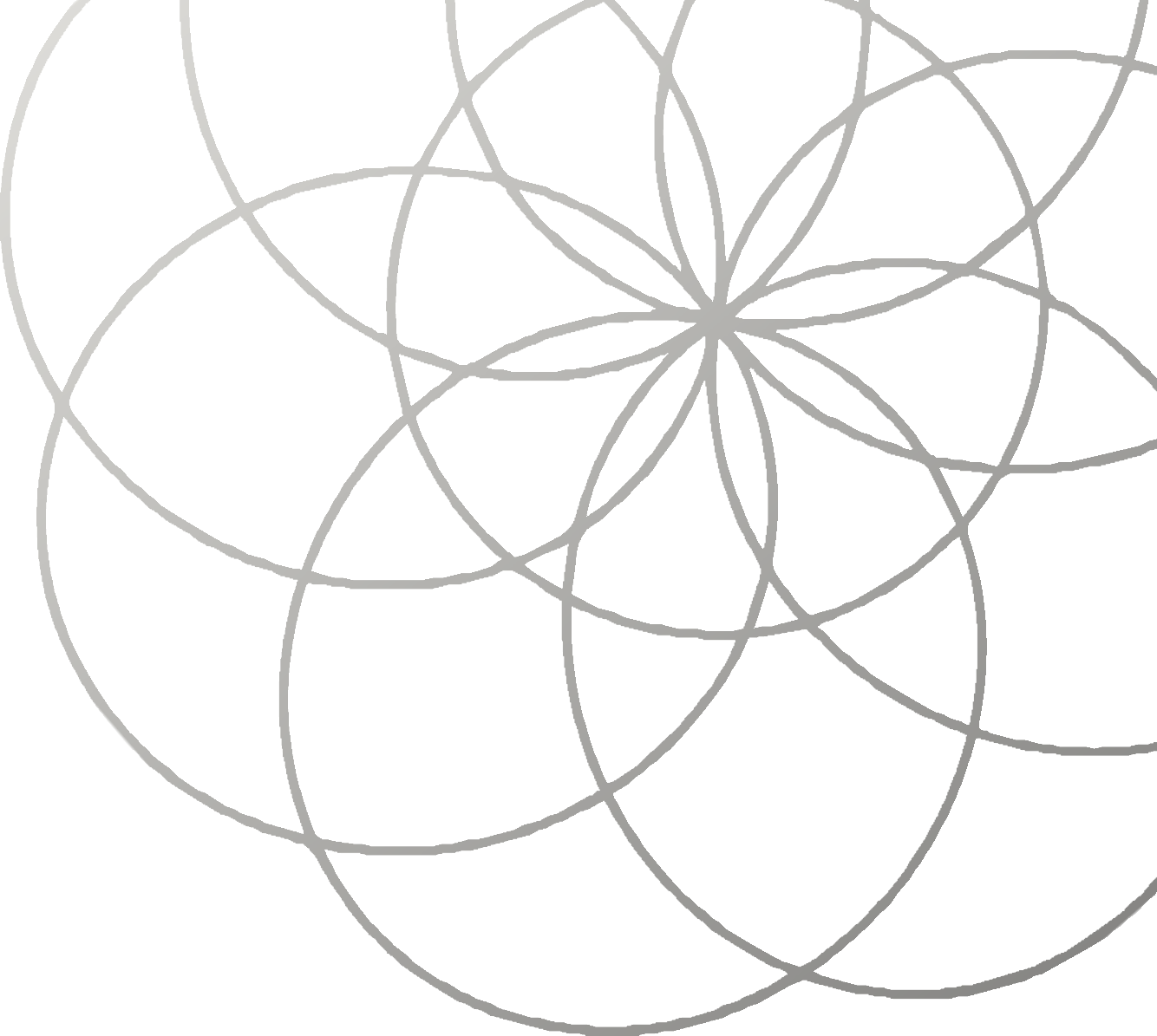 REVELAÇÃO DIVINA NA HISTÓRIA E ATRAVÉS DA HISTÓRIA
1. Deus se revela agindo e falando
Esta «economia» da revelação realiza-se por meio de ações  e palavras (objeto) intimamente relacionadas entre si.
As	obras,	realizadas	por	Deus	na	história	da	salvação,
manifestam e confirmam a doutrina e as realidades  significadas pelas palavras; e as palavras, por sua vez,  declaram as obras e esclarecem o mistério nelas contido.  (DV, n.2)
REVELAÇÃO - verdade profunda a respeito de Deus e a  respeito da salvação dos homens.
1
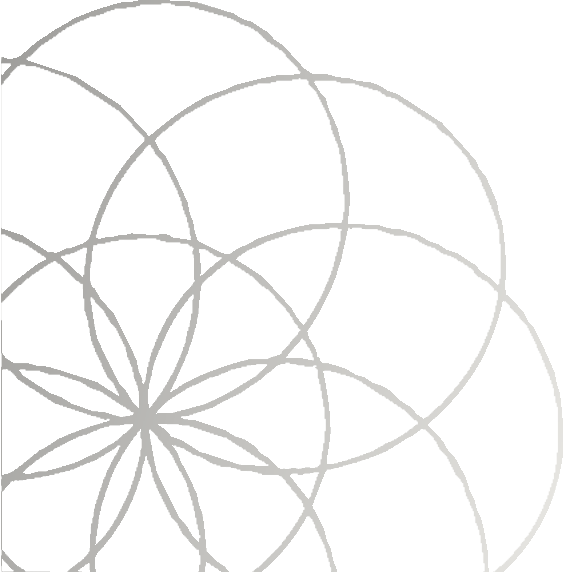 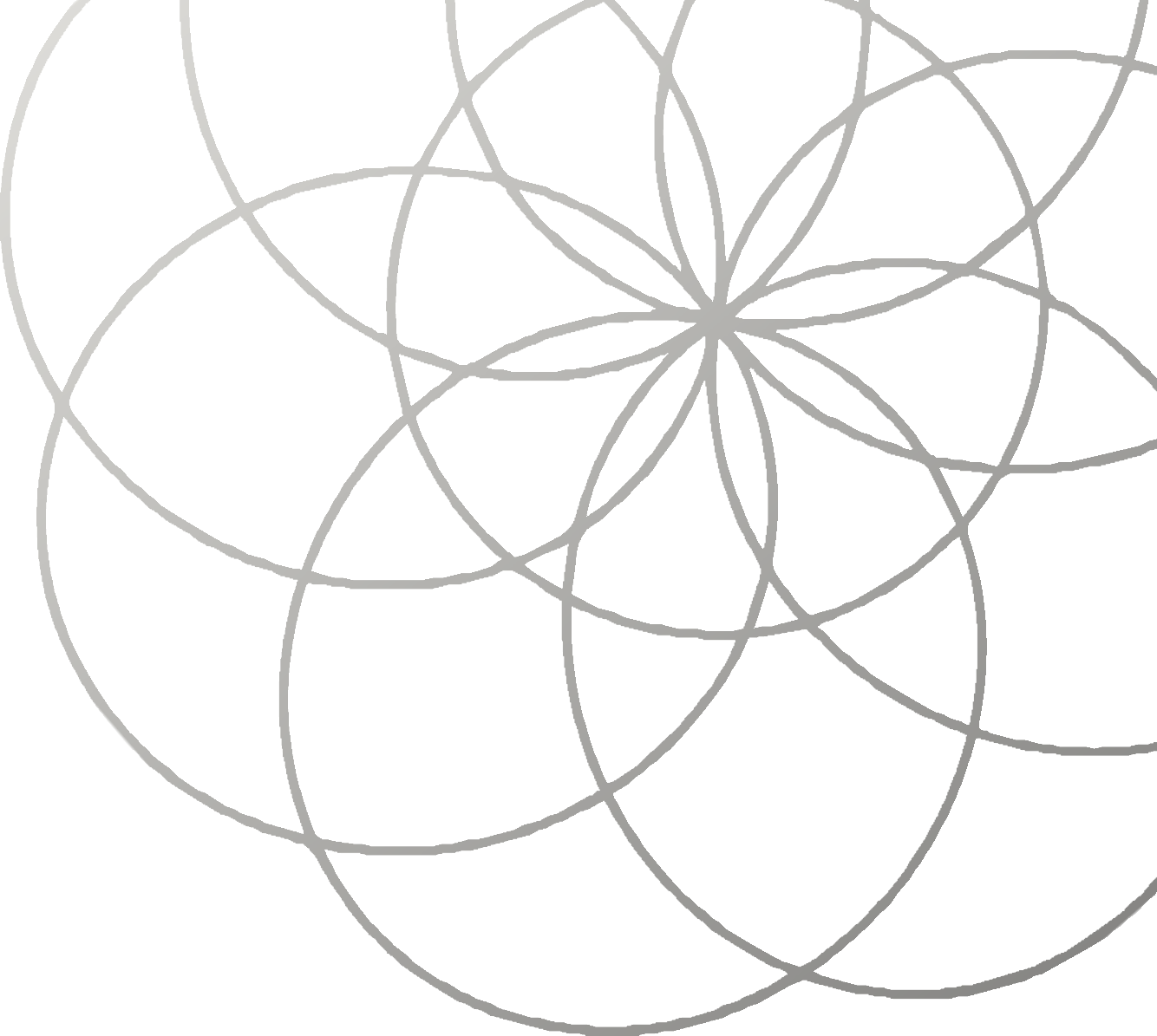 1
REVELAÇÃO DIVINA NA HISTÓRIA E ATRAVÉS DA HISTÓRIA
2. História e Revelação

História é a ciência que estuda o ser humano e sua  ação no tempo e no espaço, e faz a análise dos  processos e eventos ocorridos no passado.
Há uma íntima conexão entre gestos e palavras  presentes nas Sagradas Escrituras que, já em si, é relato  e interpretação da comunhão de Deus com os homens  na históriae através da história.
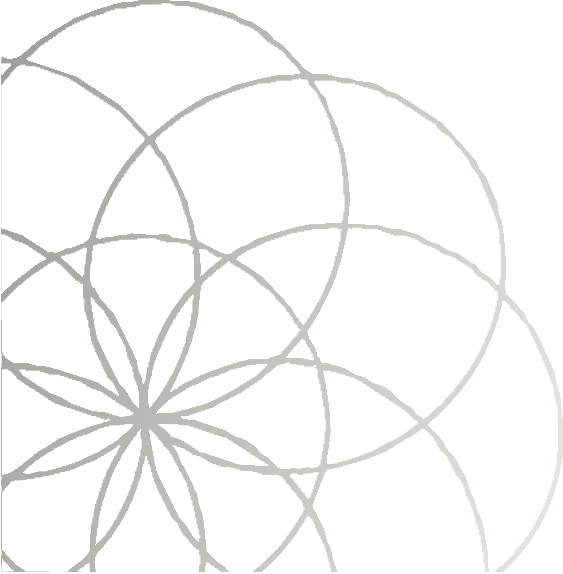 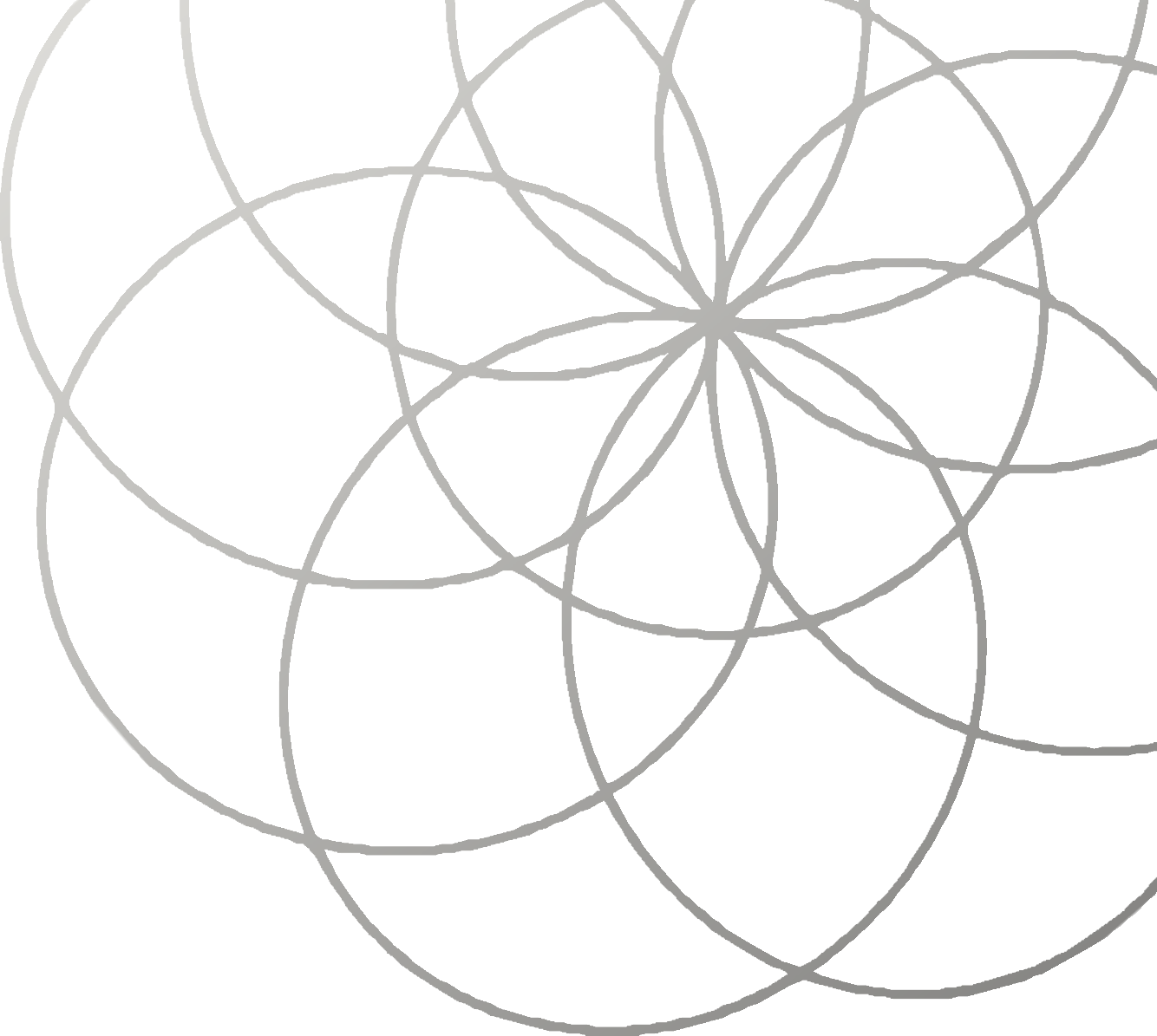 1
REVELAÇÃO DIVINA NA HISTÓRIA E ATRAVÉS DA HISTÓRIA
2. História e Revelação
O verdadeiro significado das Sagradas Escrituras  está na ação e na interpretação, enquanto profecia  que se torna história interpretada.
O	aceno	central	deve	estar	na	Palavra	de	Deus
enquanto interpretação da história da salvação em  forma de relato. Ela é narração e interpretação dos  fatos.
É a tradição que faz a história da salvação tornar-se
reinterpretada, representada e vivida.
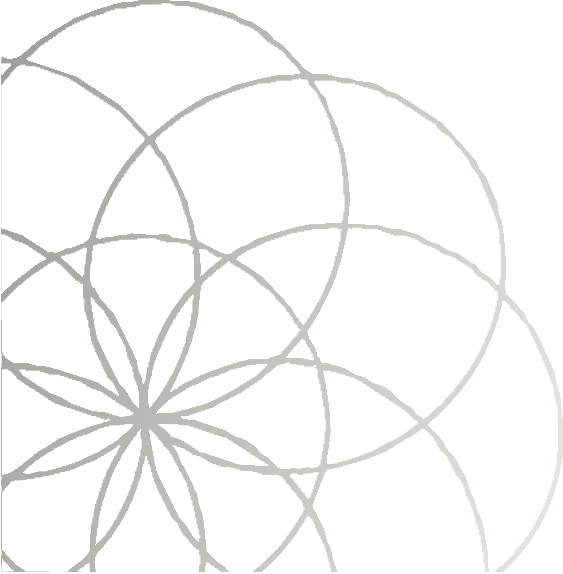 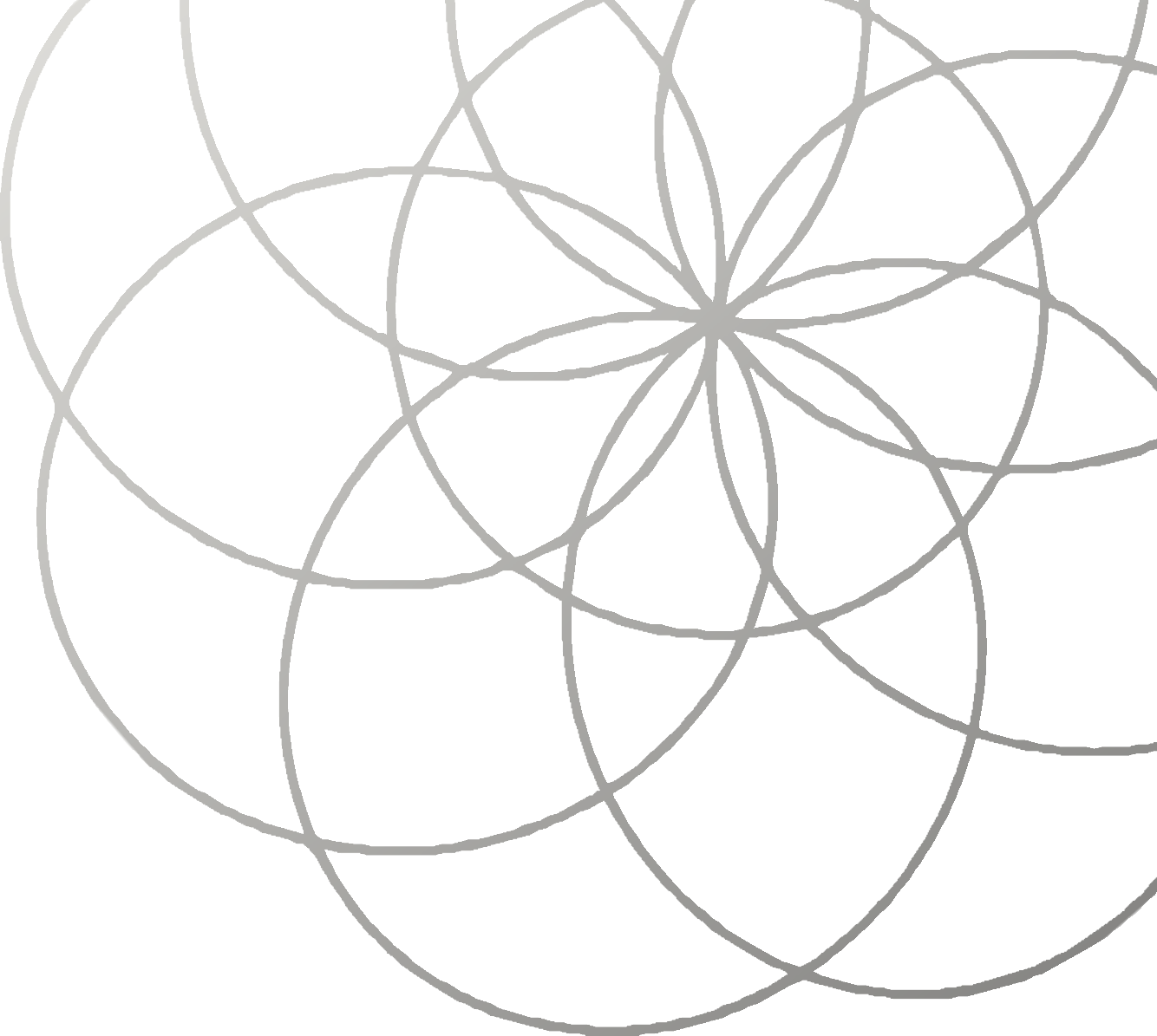 1
REVELAÇÃO DIVINA NA HISTÓRIA E ATRAVÉS DA HISTÓRIA
3. Caráter Cristocêntrico e Trinitário da Revelação

Jesus Cristo como mediador e plenitude de toda  salvação. Ele media enquanto enviado e realiza a  plenitude como mensageiro e conteúdo da  mensagem, o reveladore o revelado.

A iniciativa parte de Deus Pai, chega a nós por meio de  Jesus Cristo e nos consegue o acesso à comunhão de Deus  no Espírito Santo.
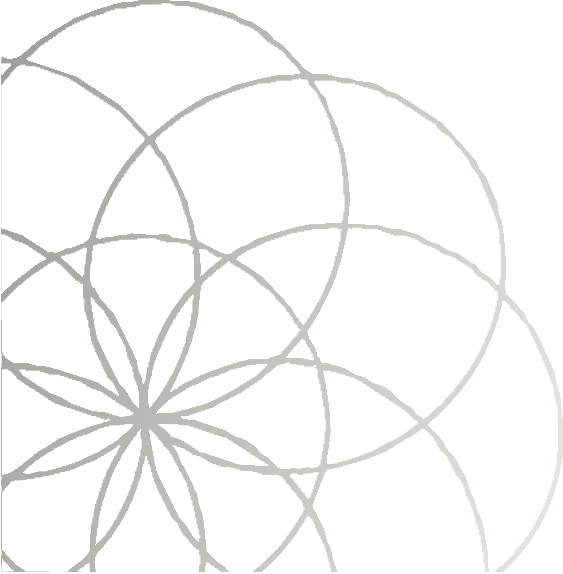 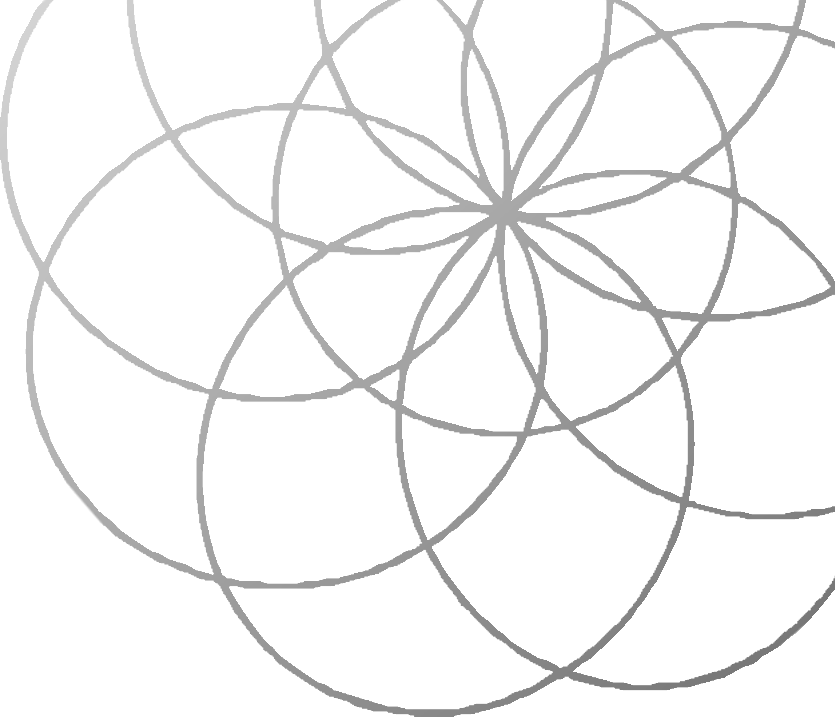 1
REVELAÇÃO DIVINA NA HISTÓRIA E ATRAVÉS DA HISTÓRIA
4. Transmissão da Revelação Divina
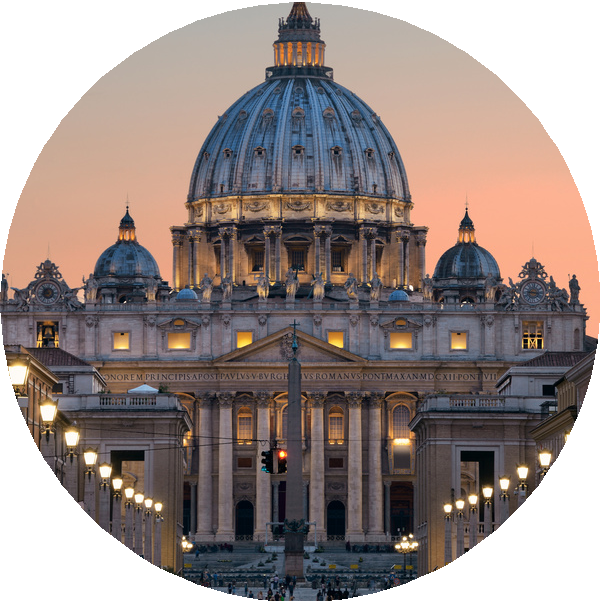 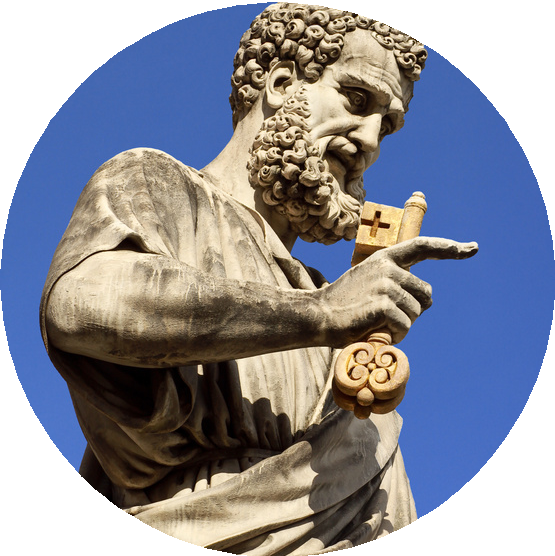 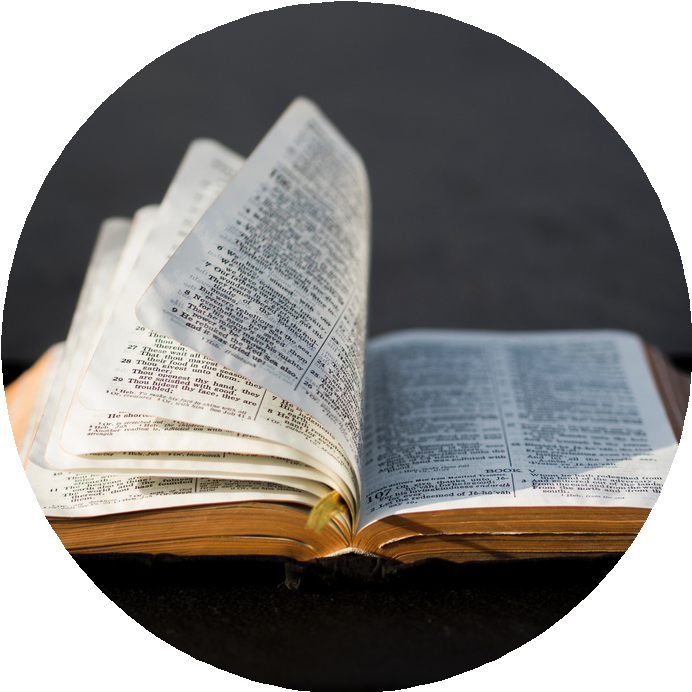 Transmite integralmente aos sucessores dos  Apóstolos a Palavrade Deus confiadapor  Cristo Senhore pelo Espírito Santo aos  Apóstolos, paraque eles, com aluz do Espírito  de verdade, aconservem, aexponham e a  difundam fielmente nasuapregação.
Sagrada Tradição
Ensina o que foi transmitido. Ouve, guarda e  expõe fielmente a Palavra de Deus e a  Tradição haurindo deste depósito único da  fé tudo quanto propõe à fé como  divinamente revelado.
Magistério da Igreja
Palavra de Deus enquanto foi  escrita por inspiração do  Espírito Santo
Sagrada Escritura
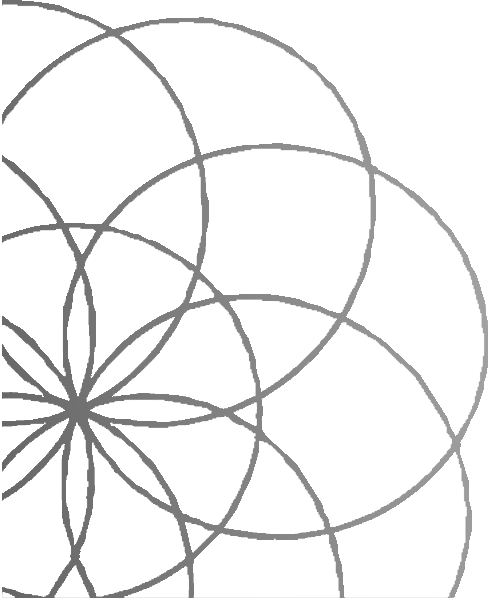 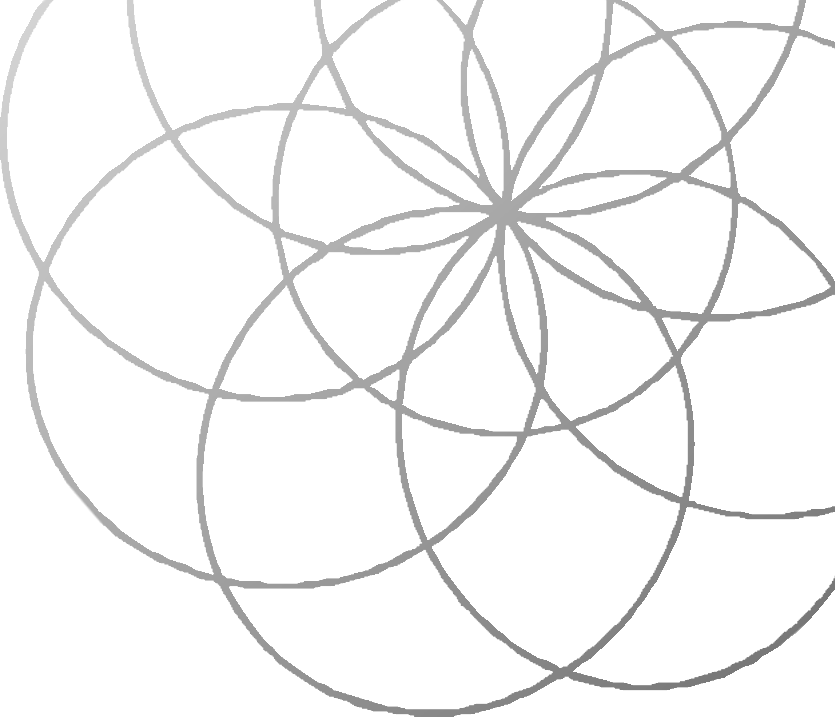 1
REVELAÇÃO DIVINA NA HISTÓRIA E ATRAVÉS DA HISTÓRIA
4. Transmissão da Revelação Divina
A centralidade indispensável da Bíblia enquanto revelação e  interpretação da ação divina, está na Revelação Divina traduzida  pela Tradição, que atualiza a interpretação da Palavra de Deus já  explicitada na Revelação. A Palavra de Deus é fundamentada na  sua dimensão e processo histórico, enquanto revelação que se faz  no hoje, dando o real sentido da Tradição cristã enquanto  atualização da narrativa e interpretação existentes na Bíblia.
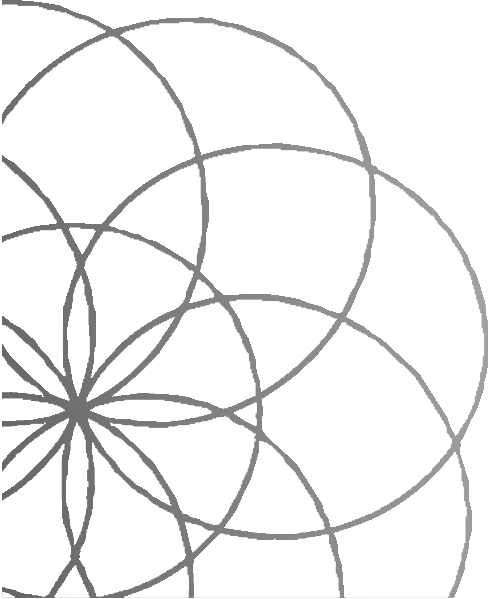 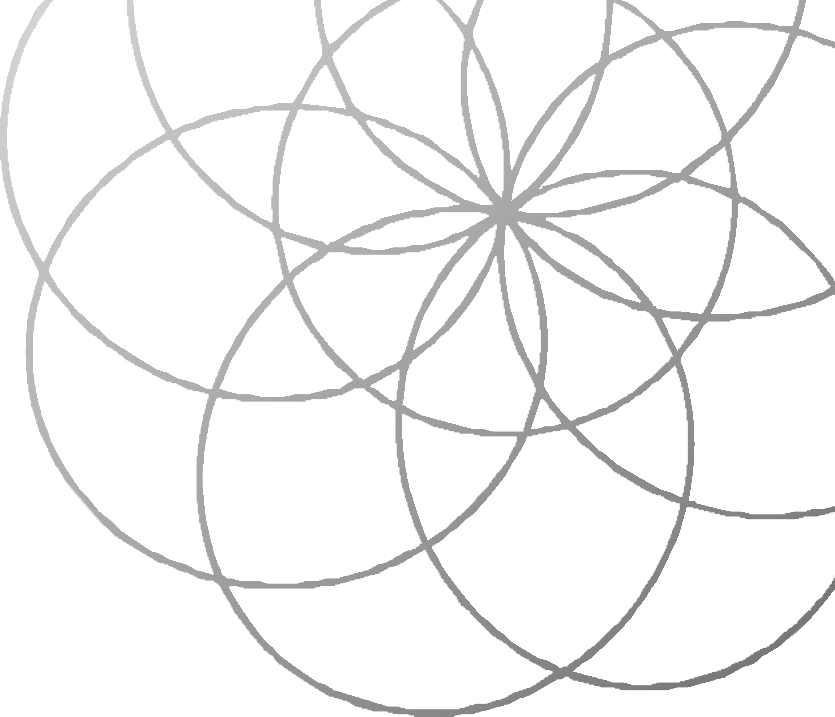 2	FORMAÇÃO DO ANTIGO TESTAMENTO
O povo de Deus primeiro viveu e depois escreveu para  recordar as experiências.
Os livros são uma “memória” privilegiada. O Povo de Deus  registrou sua história numa memória escrita: a Bíblia.  Páginas tão humanas que revelam e escondem a PALAVRA  DE DEUS.
Com ambientes, autores e épocas distintas, os livros bíblicos  narram as grandes linhas da história da salvação no seu  tornar-se memória escrita na Bíblia.
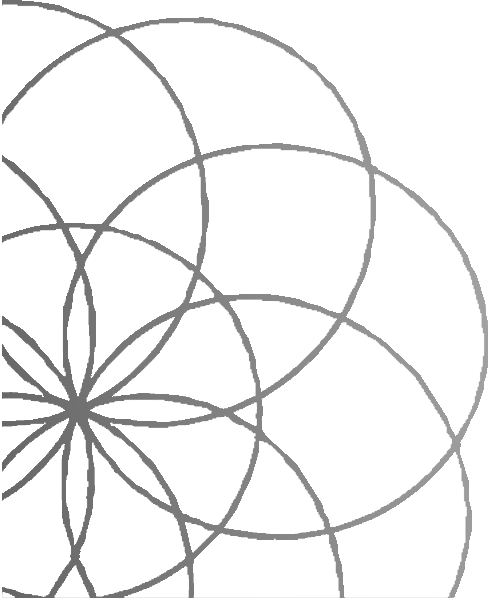 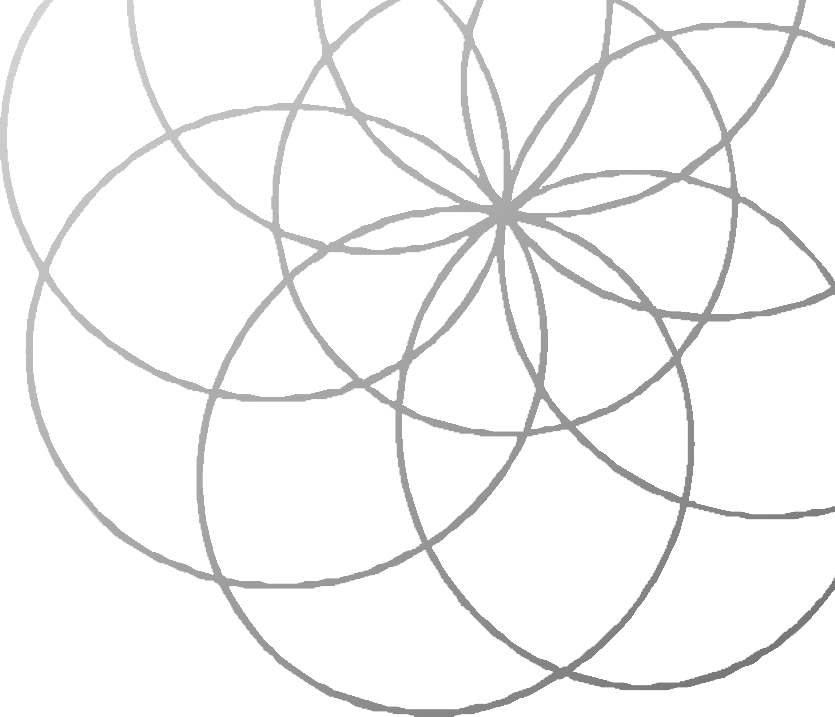 2
FORMAÇÃO DO ANTIGO TESTAMENTO
1.De Abraão a Moisés
Séculos XIX a XVI a. C.
Os patriarcas Abraão, Isaac e Jacó contam aos seus filhos  que a vida e a história deles estão nas mãos de Deus,  guiadas por Ele para um grande futuro que interessa toda a  família humana.

Essa tradição oral é a mais antiga etapa da complexa  formação do AT.
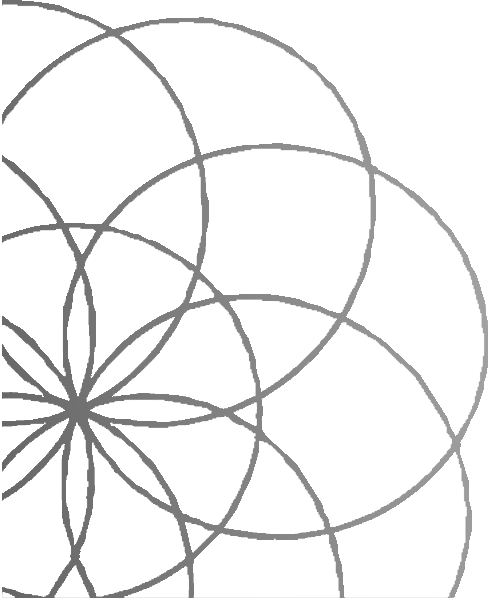 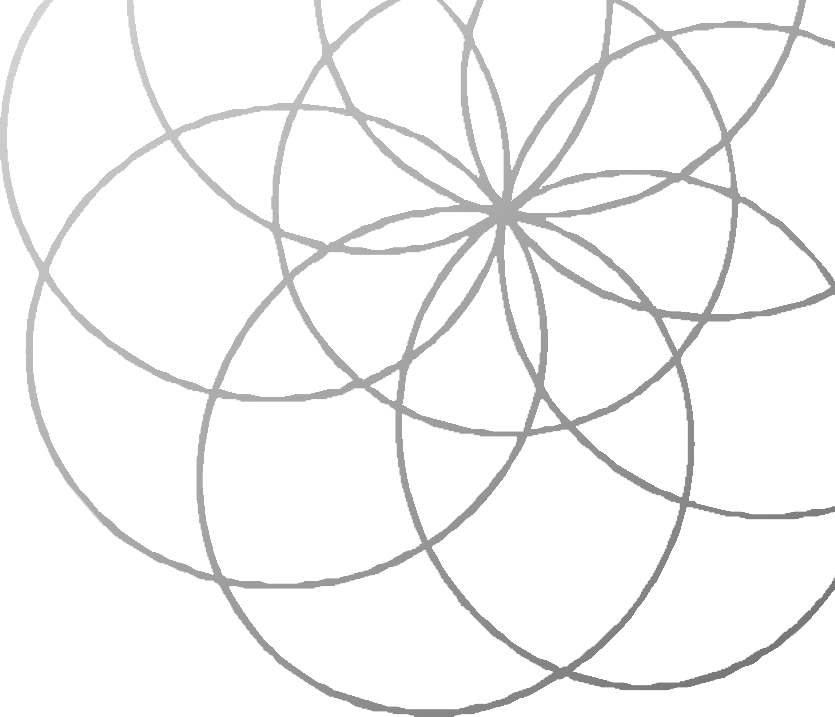 2
FORMAÇÃO DO ANTIGO TESTAMENTO
1.De Abraão a Moisés
Séculos XIII a. C.
MOISÉS ouve no deserto a voz de Deus e torna-se guia do  Povo de Deus na travessia do Êxodo até o Sinai.
O povo todo ouve a voz de Deus e, através de Moisés,  convocado a fazer uma ALIANÇA.
Para esse pacto é escrito um documento como base para a  TORÁ (Pentateuco): história da eleição e salvação; lei como  resposta e obediência; rito que sela o pacto; as bençãos e  maldições para as observâncias.
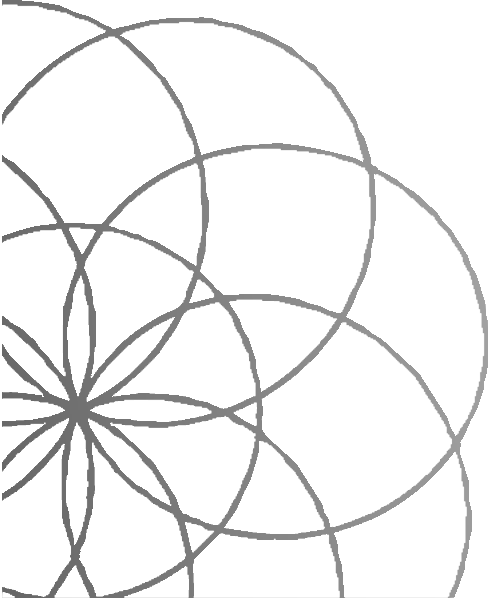 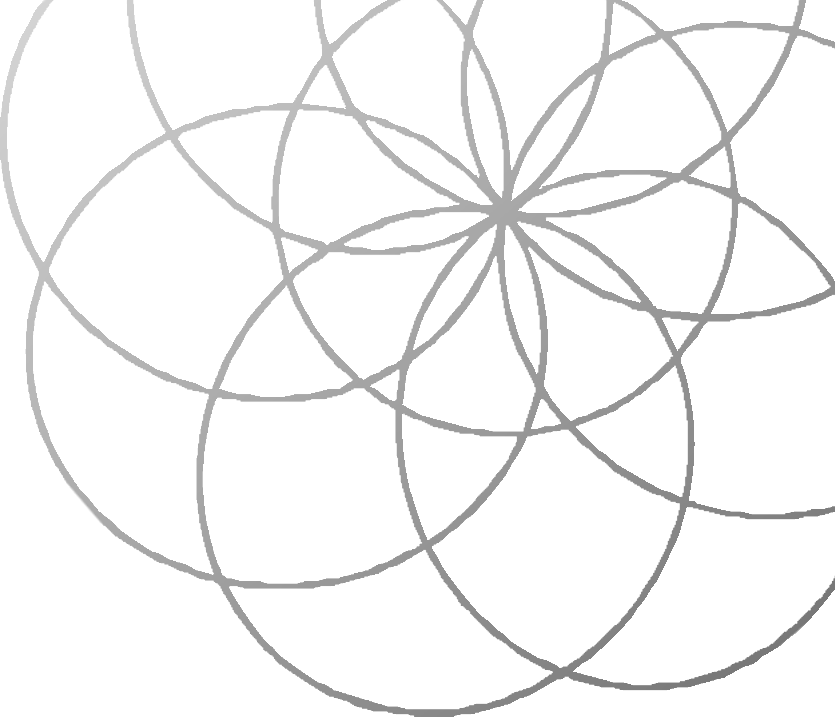 2
FORMAÇÃO DO ANTIGO TESTAMENTO
2.De Josué a Salomão
Séculos 1220 a 931 a. C.
Advento da monarquia e início da história oficial de Israel.
Saul, o primeiro rei, acabou tragicamente. Davi, conquistou  Jerusalém e fez dela a capital do Reino. Salomão construiu o  magnifico templo e favoreceu o crescimento cultural de Israel.
A alma poética dos hebreus canta hinos religiosos:  composição de livros dos Salmos, iniciada com Davi,  terminada no século II a. C.
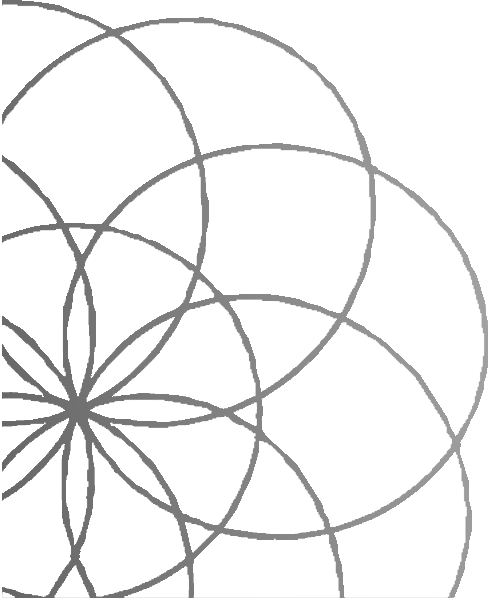 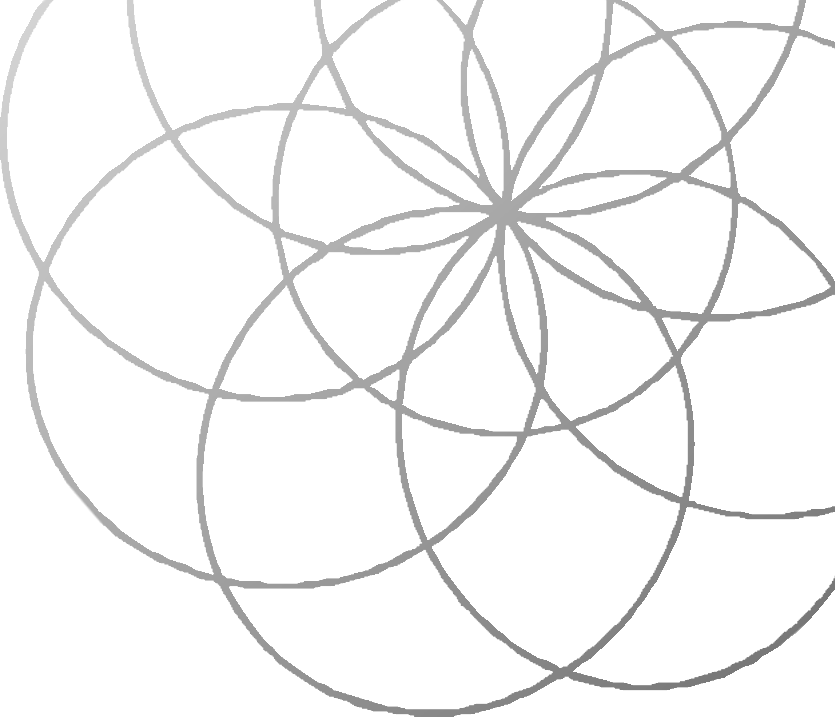 2
FORMAÇÃO DO ANTIGO TESTAMENTO
3.Os profetas pré-exílicos
Séculos VIII a. C.
Israel se divide em dois reinos.
Arautos de Deus, os profetas são eviados para guardar Israel  contra a ruptura do aliança.
Eles anunciam a noite profunda (juízo), mas também os sinais  da aurora (a salvação).
Entre eles estão os profetas não escritores e, até o Exílio  Babilônico, os profetas escritores, no norte e no sul, entre os  maiores e os menores.
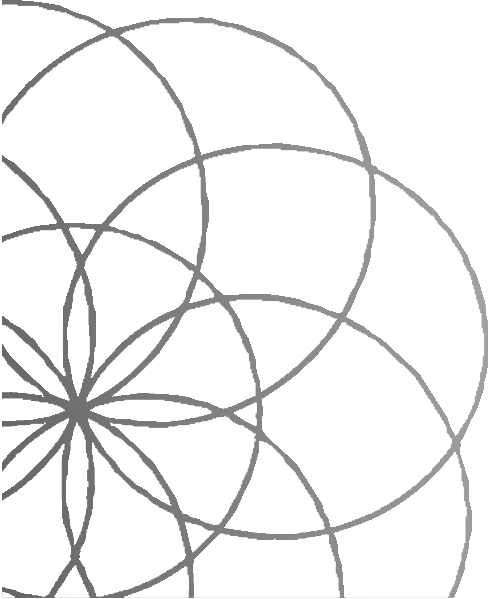 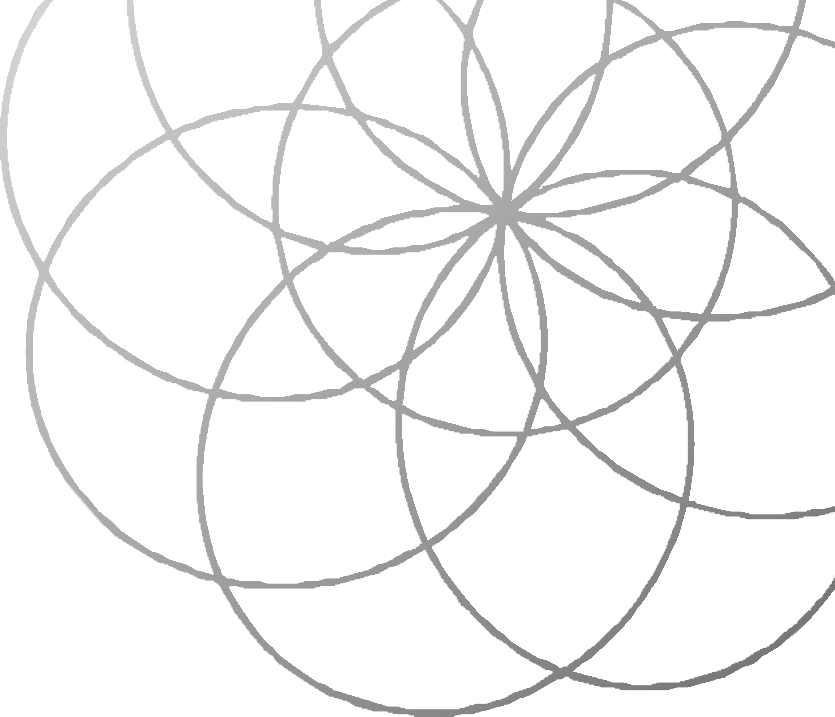 2
FORMAÇÃO DO ANTIGO TESTAMENTO
4.O Período do Exílio da Babilônia
Séculos VI a. C.
Israel vive sua mais grave crise.
O povo é chamado a conversão e reconciliar-se com a memória  do passado. Época da escrita e salvagarda da identidade  étinico-religiosa.
Com a consolação de Deus pelos profetas, a esperança florece  no coração dos exilados.
Tempo da Lamentações que evocam dor, arrependimento e a  humildade de Israel diante das ruínas da cidade de Jesuralém.
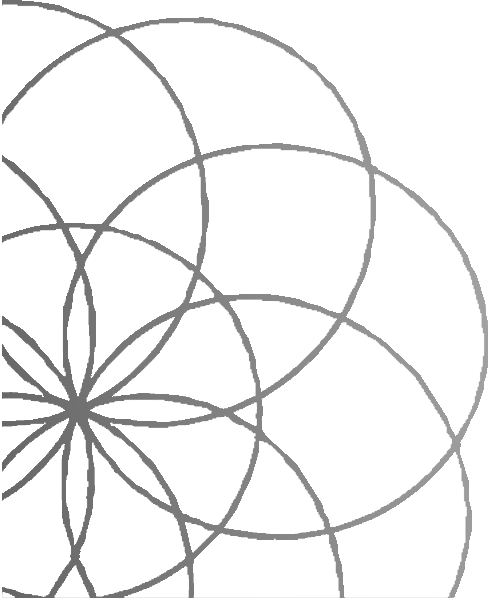 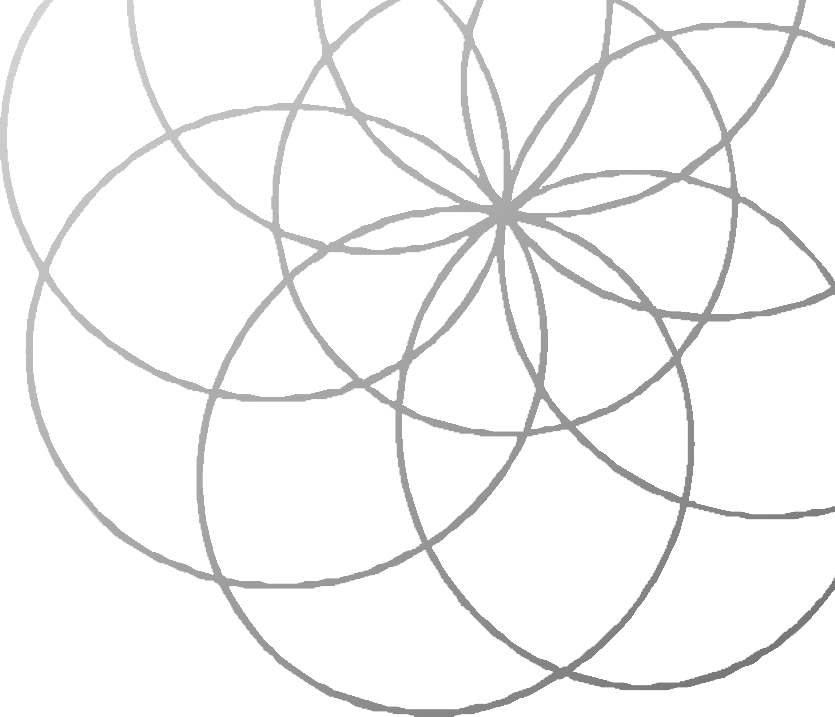 2
FORMAÇÃO DO ANTIGO TESTAMENTO
5.O Período do Judaísmo
Século 538 a. C.
Restauração política e religiosa de Israel.  Reconstrução do Templo.
Reedificação	dos	muros	da	cidade	e	busca	da	independência  política.
Como	comunidade	prevalentemente	religiosa,	nasce	o  Judaísmo, religião e cultura do povo hebreu.
Período	em	que	a		maior	parte	dos	livros	do	AT	recebe	a  redação definitiva.	Comunidade religiosa e Livro Sagrado.
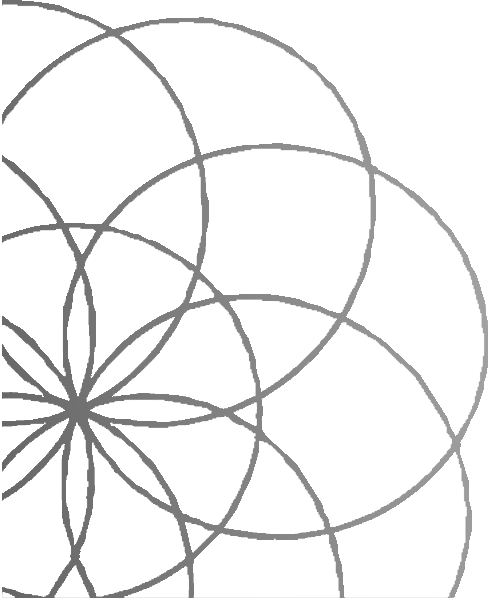 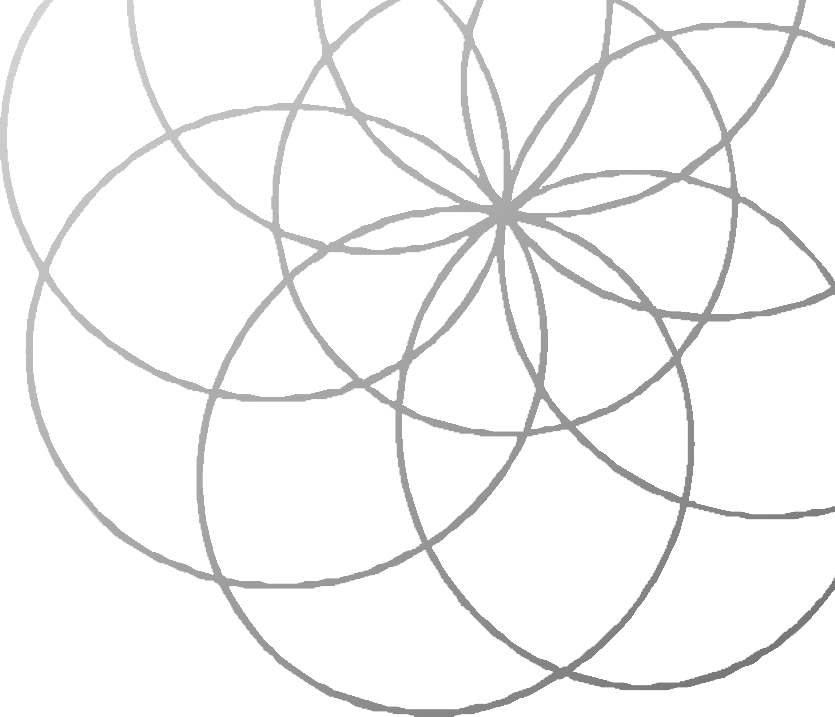 2
FORMAÇÃO DO ANTIGO TESTAMENTO
6.O Helenismo
Século 323 a 31 a. C.
Último período da história do AT.
Tempos de crise e de testemunho heróico (Macabeus).
Em	Daniel	temos	a	mensagem	do	Triunfo	de	Deus	sobre	os  inimigos de Israel.
Extinção do profetismo e tempo de incertezas e dificuldades.  Os Judeus só tinham o eco da Palavra para os conduzir.
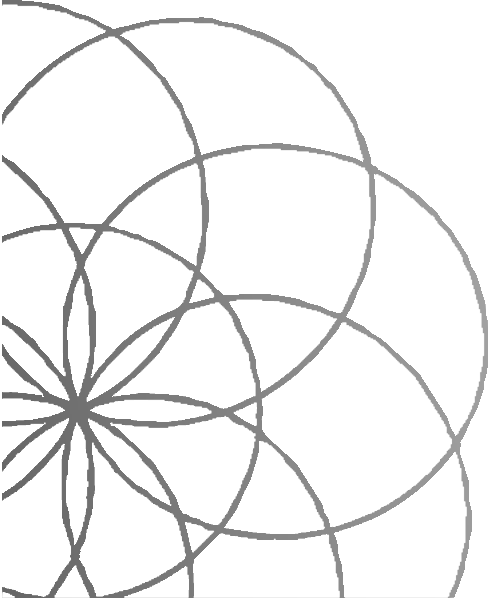 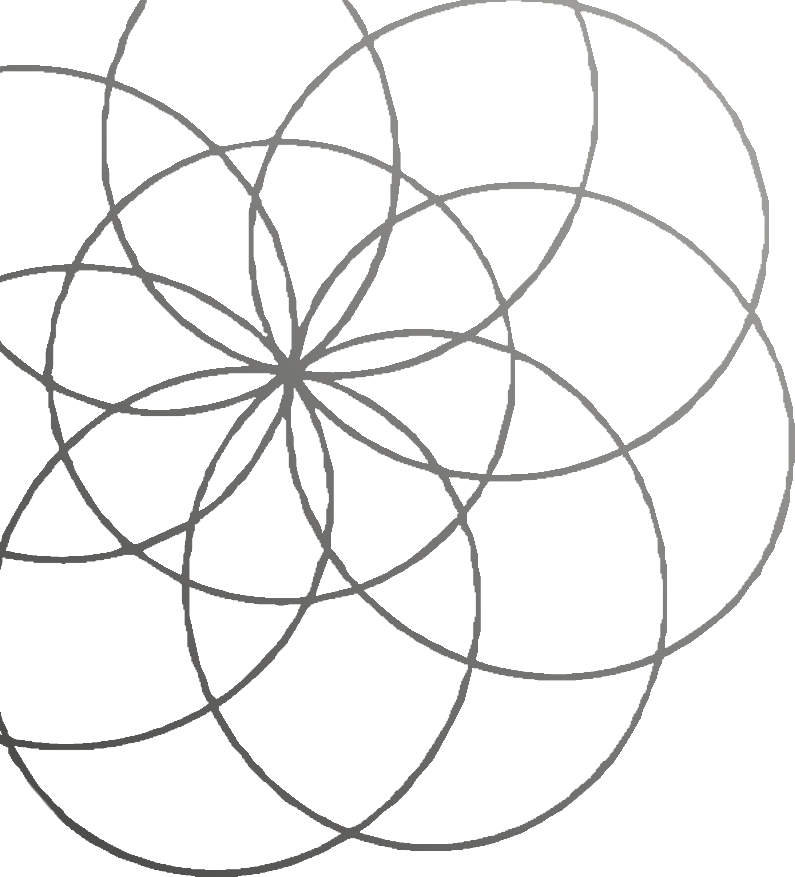 2
FORMAÇÃO DO ANTIGO TESTAMENTO
Enquanto Palavra de Deus, a Bíblia é  carregada de linguagem humana com suas  imperfeições, lacunas e limites.
7. Línguas
Bíblicas
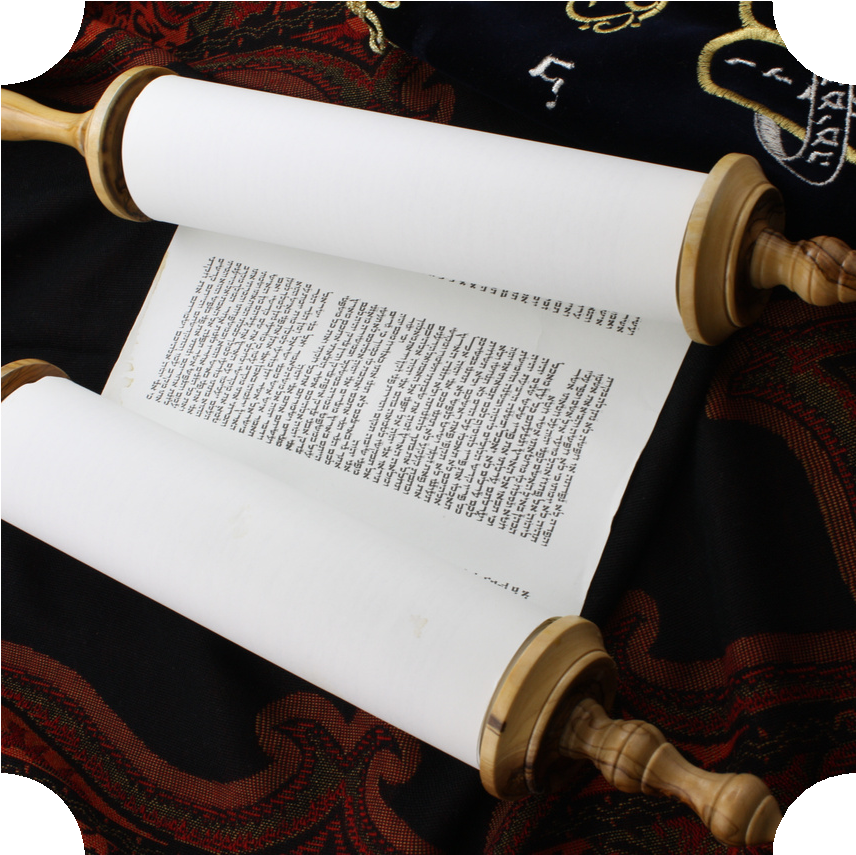 Deus	assumiu,	tocou	e	atravessou	toda	a
realidade  desígnio
da	palavra		humana		por	um  de		amor	que	se	comunica
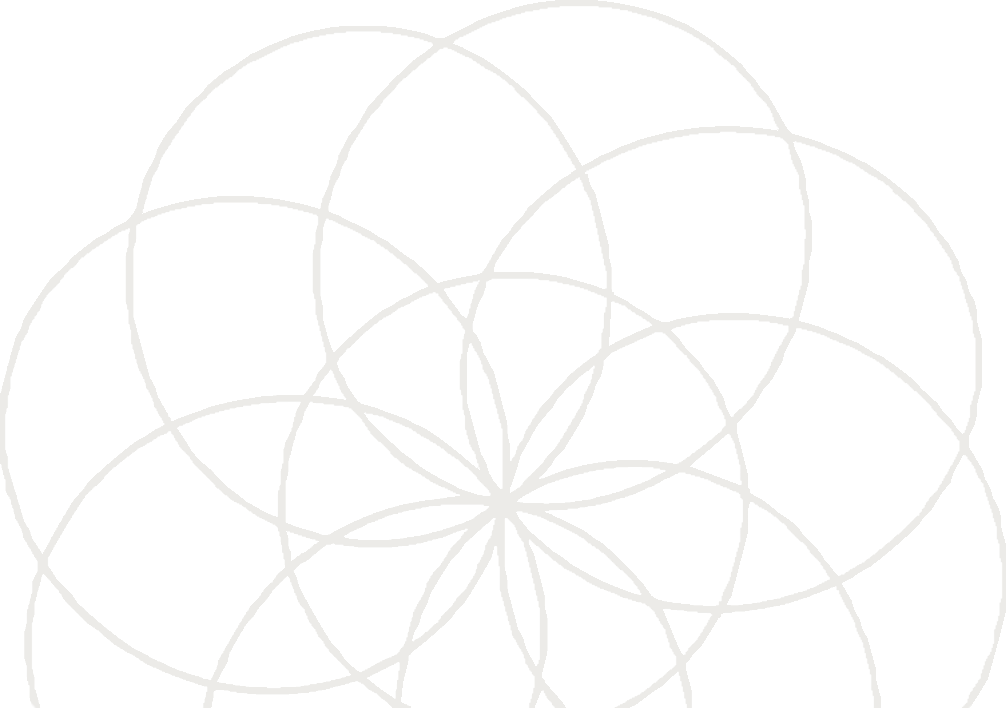 aproximando.
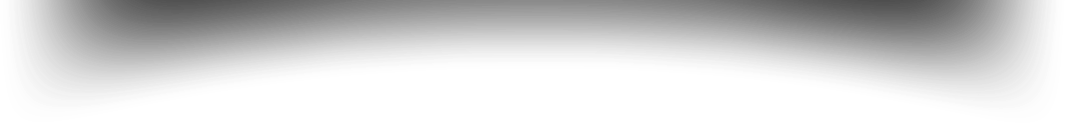 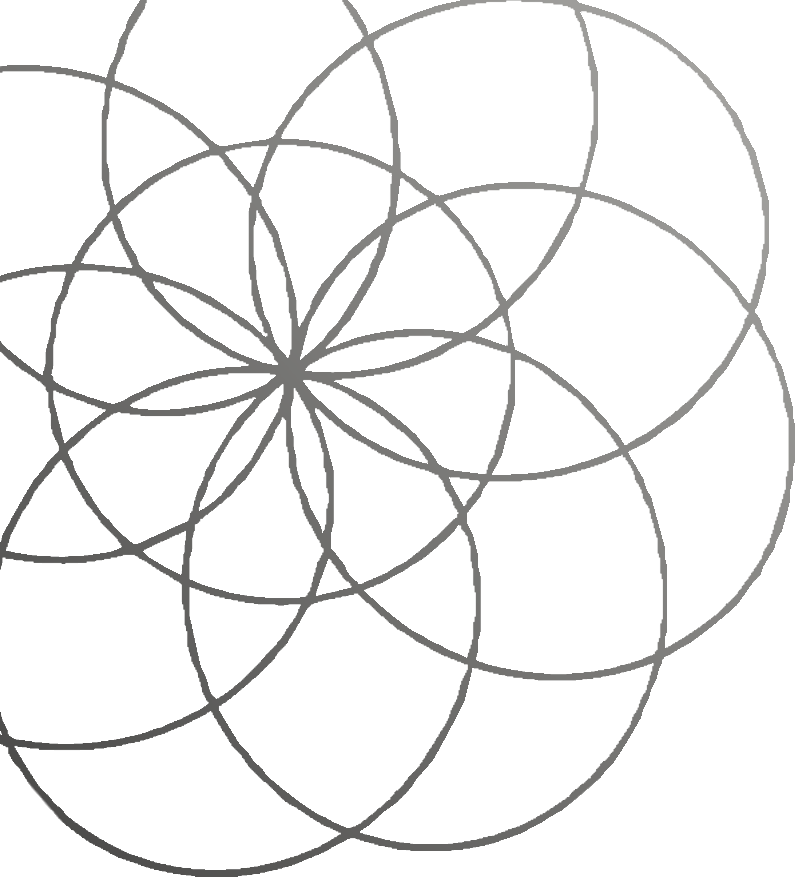 2
FORMAÇÃO DO ANTIGO TESTAMENTO
As línguas da Bíblia são:
o hebraico, o aramaico e o grego.
A língua é “um modelo interpretativo do real  e, como tal, configura as características  espirituais de um povo, a sua sensibilidade  com relação às coisas, reflete e supõe certo  enfoque do mundo e da existência: numa  palavra: “é expressão da cultura de um povo”.
7. Línguas
Bíblicas
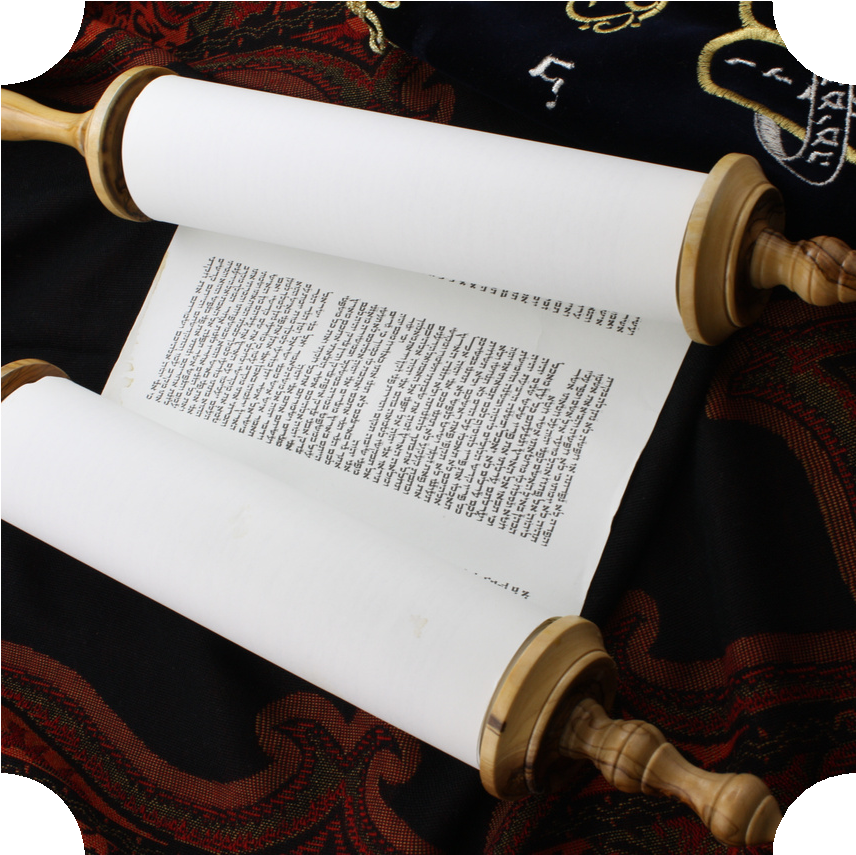 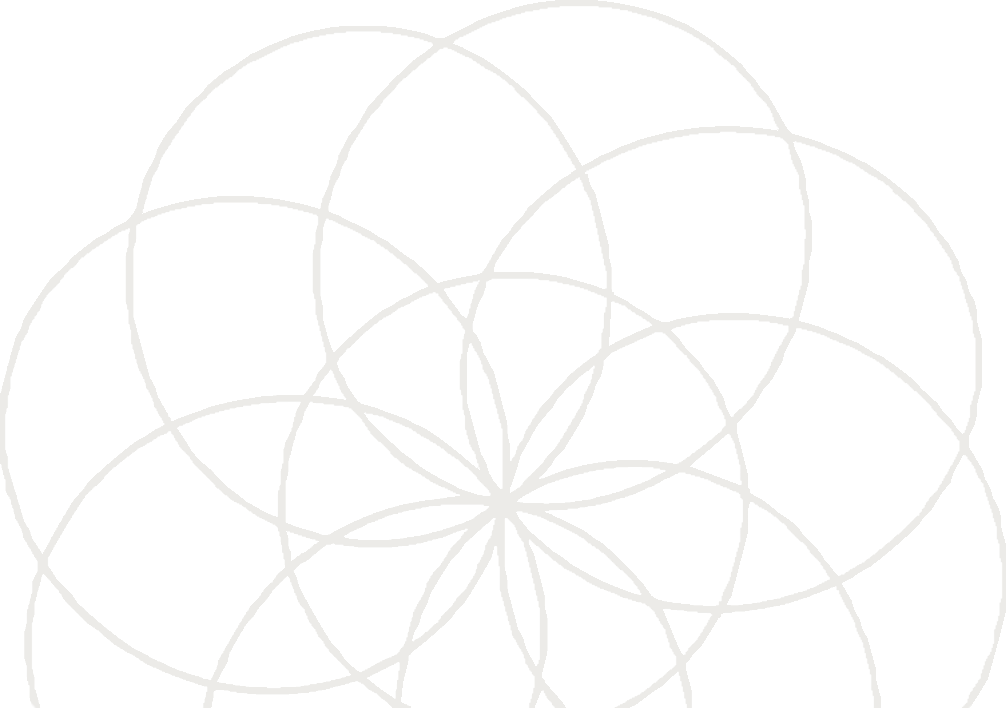 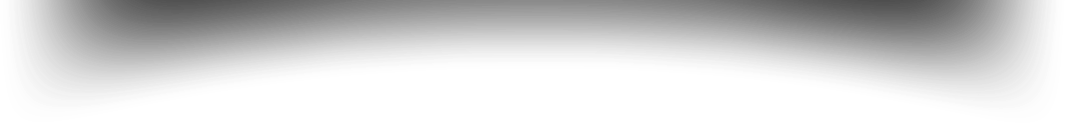 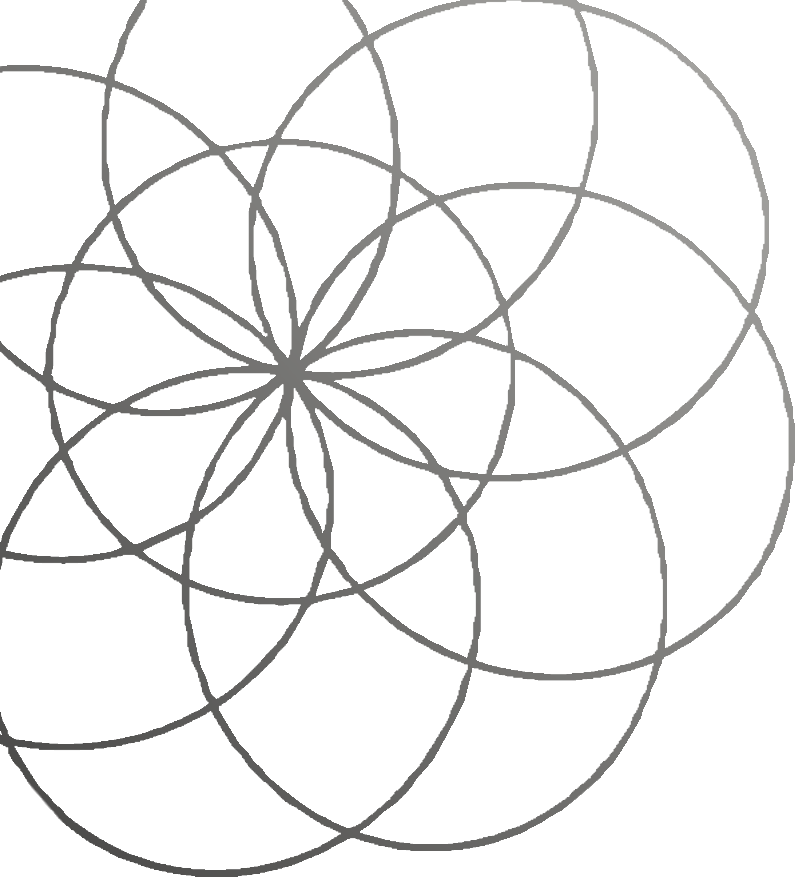 2
FORMAÇÃO DO ANTIGO TESTAMENTO
Outro aspecto indispensável para a  compreensão são as formas literárias  presentes. Pesquisadores definem os gêneros  literários na Bíblia subdivididos em:
prosa, ditos, cânticos, poesia, narrações,  literatura profética, gêneros  sapienciais,  hinos, salmos, evangelhos sinóticos, cartas,
7. Línguas
Bíblicas
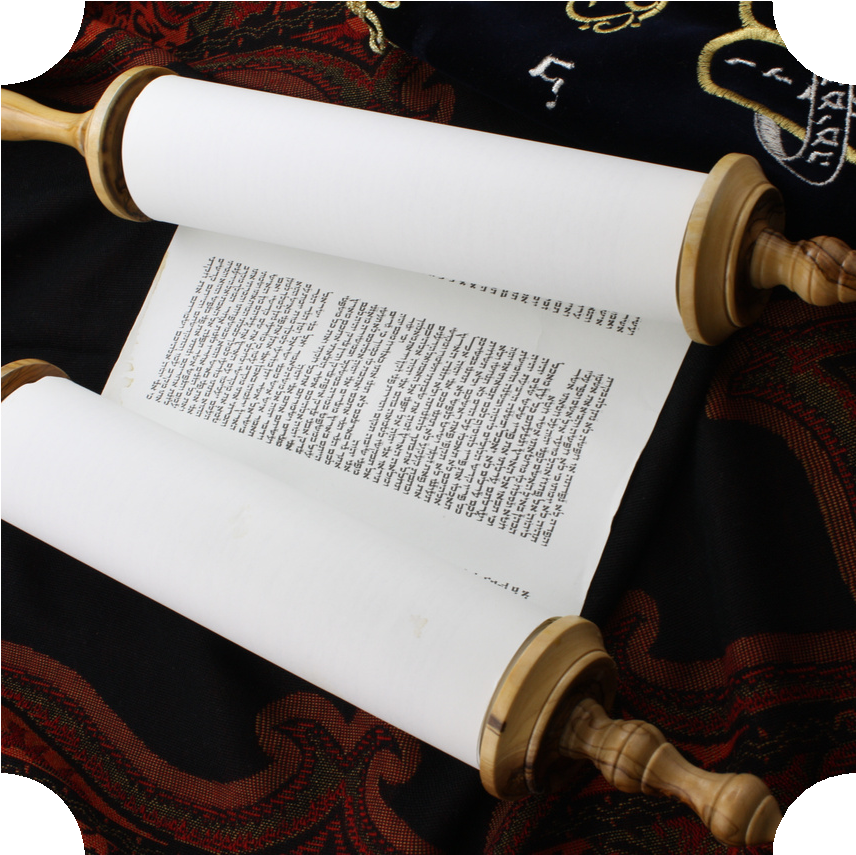 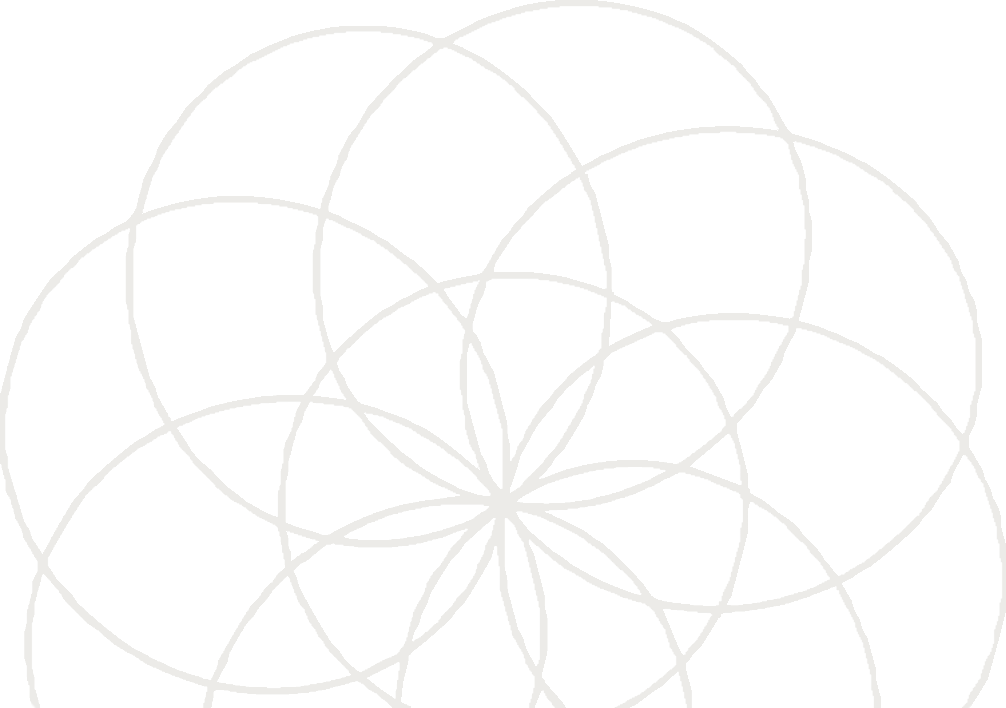 atos	dos	apóstolos,	apocalipse	de	São	João,  evangelhos da infância e evangelho de João.
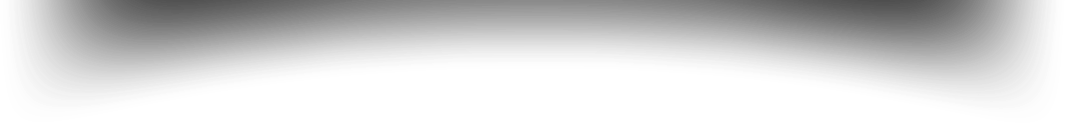 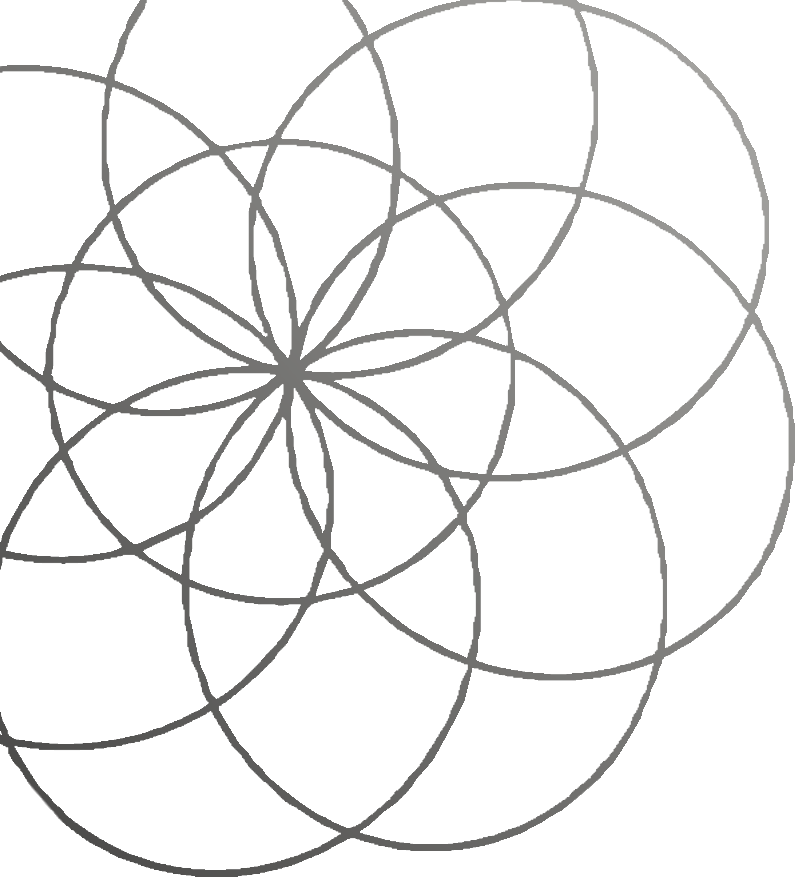 2
FORMAÇÃO DO ANTIGO TESTAMENTO
A	Tradição	Apostólica	discerniu	quais	os  escritos que deviam ser contados na lista
8. Divisão
da Bíblia
dos Livros  integral é  Escrituras.
Sagrados	(97).	Esta  chamada		«Cânon»
lista  das
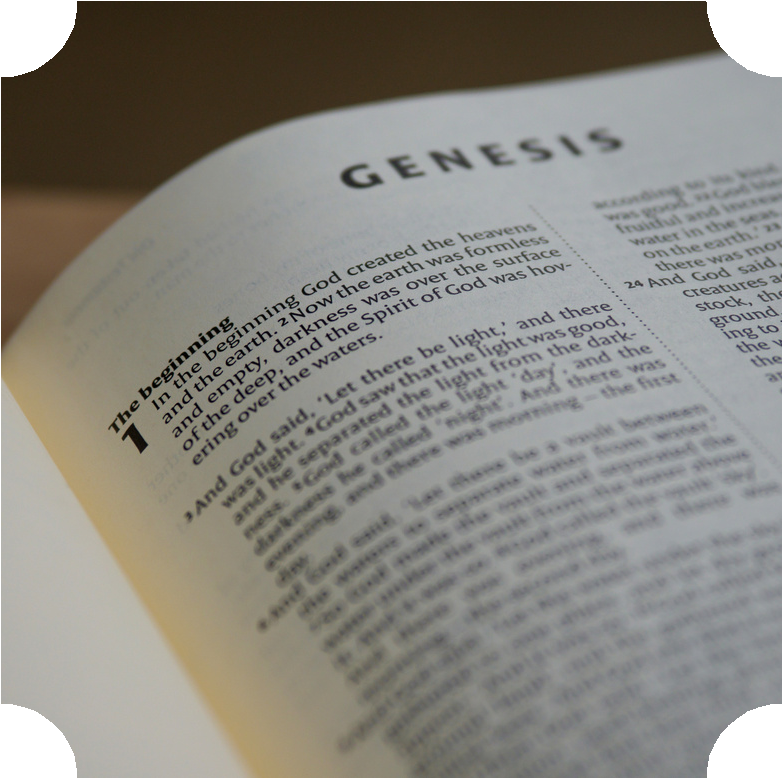 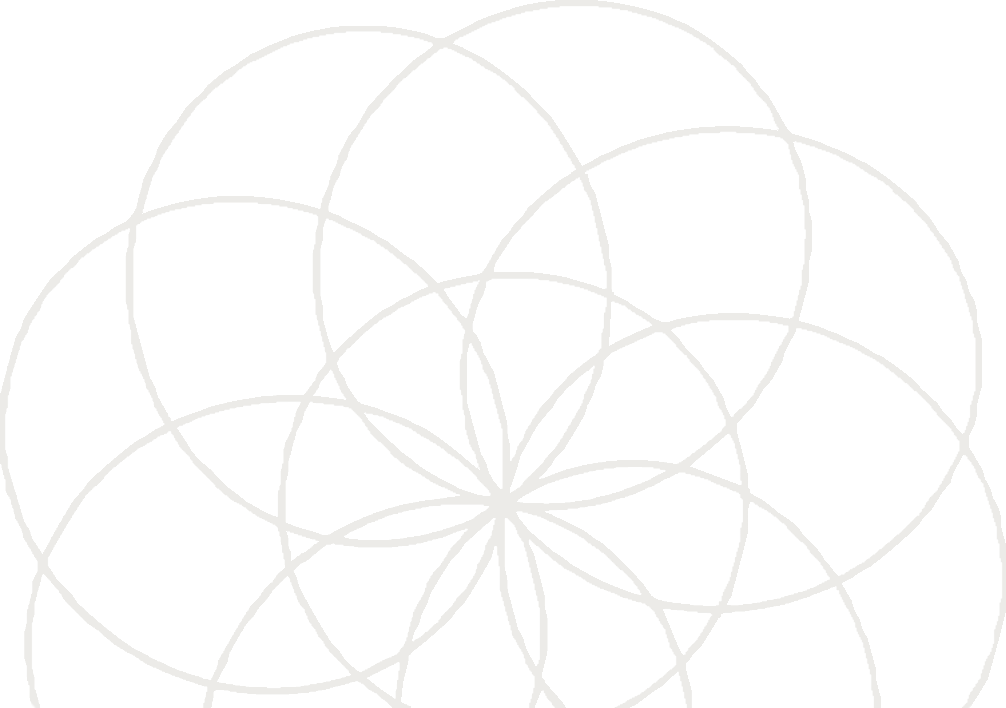 O	Antigo	Testamento	conta	com	46  escritos.
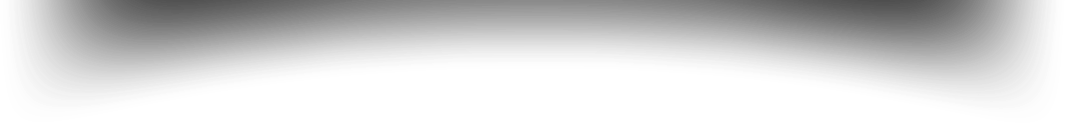 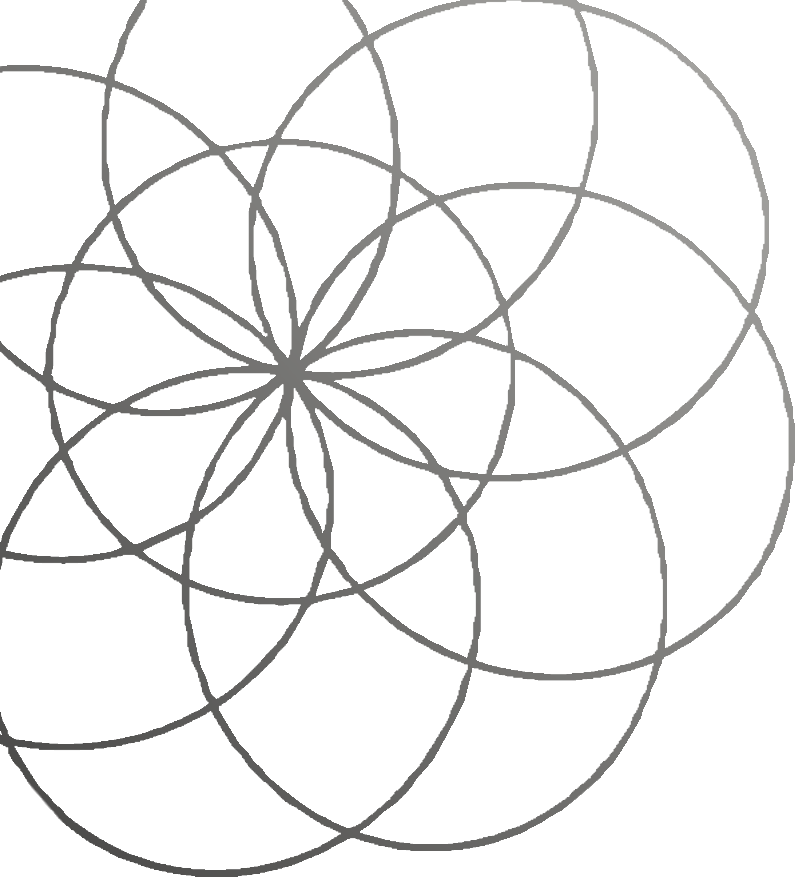 2
FORMAÇÃO DO ANTIGO TESTAMENTO
PENTATEUCO - Cinco rolos.

Génesis,	Êxodo,	Levítico,  Deuteronómio.
8. Divisão
da Bíblia
Números,
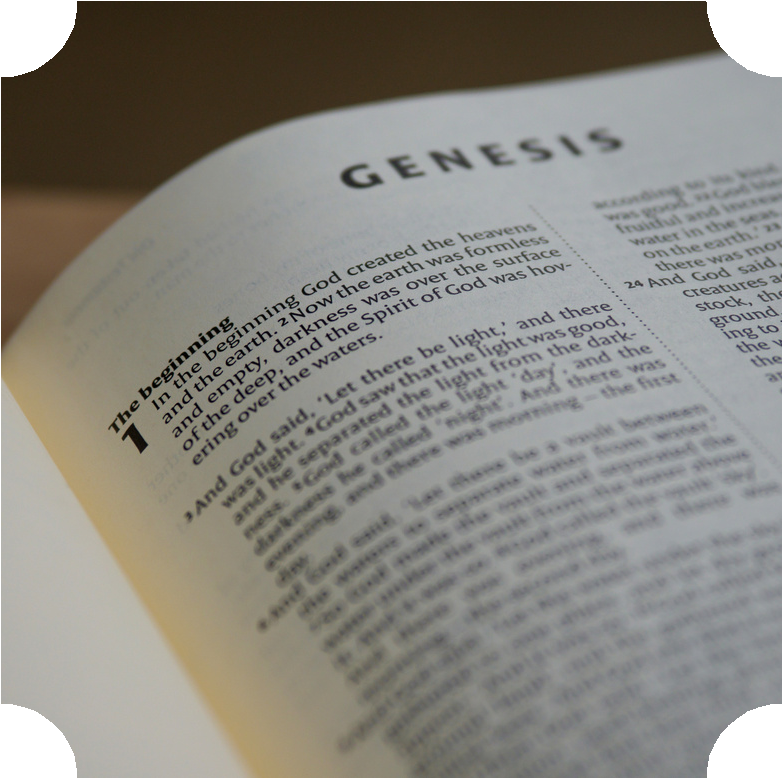 Apresenta a história da humanidade, de  Israel, desde a criação do mundo até a  morte de Moisés.
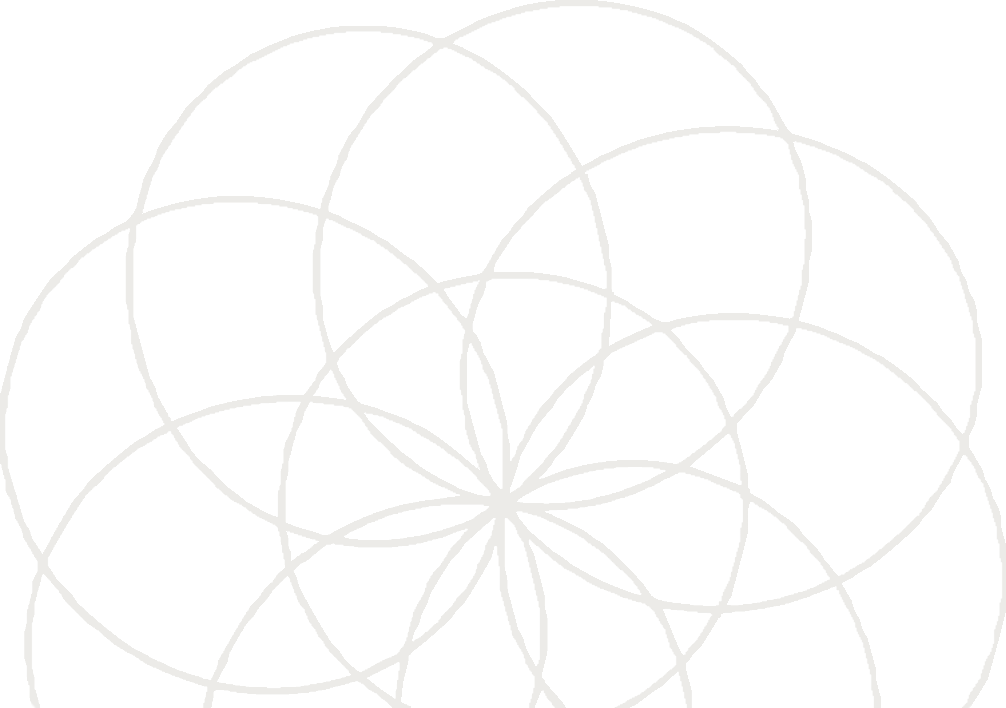 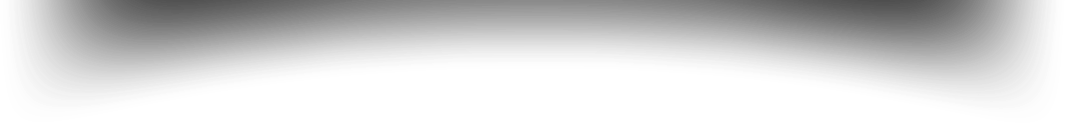 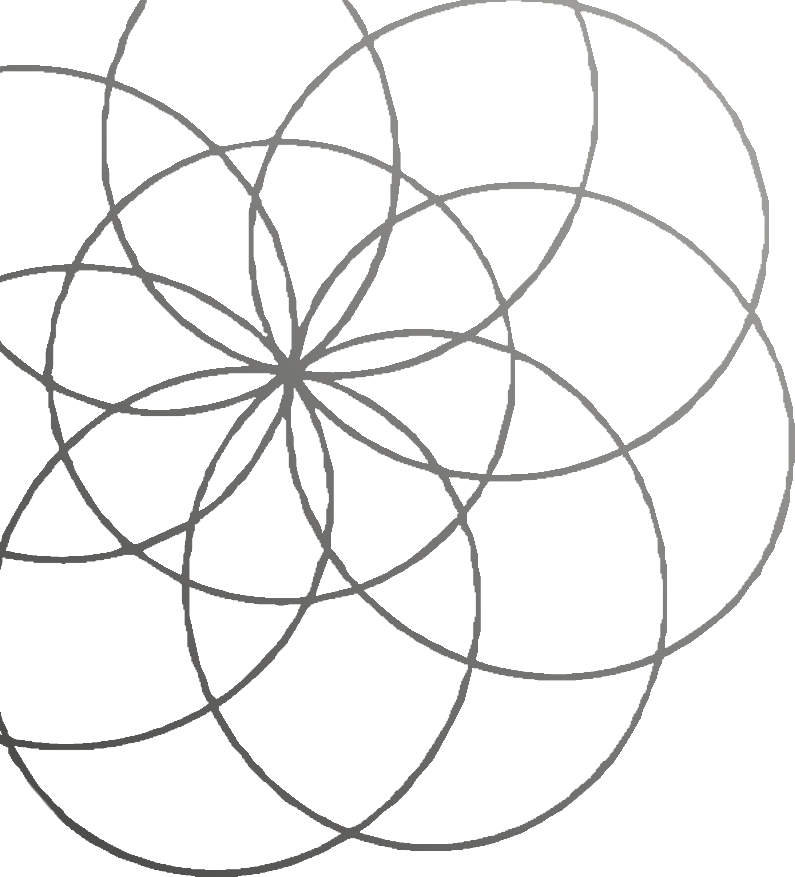 2
FORMAÇÃO DO ANTIGO TESTAMENTO
LIVROS HISTÓRICOS - Crônica, relato.
Josué, Juízes, Rute, os dois livros de  Samuel, os dois livros dos Reis, os dois  livros das Crónicas, Esdras e Neemias,  Tobias, Judite, Ester, os dois livros dos  Macabeus.
Apresenta a vida política e social de Israel
8. Divisão
da Bíblia
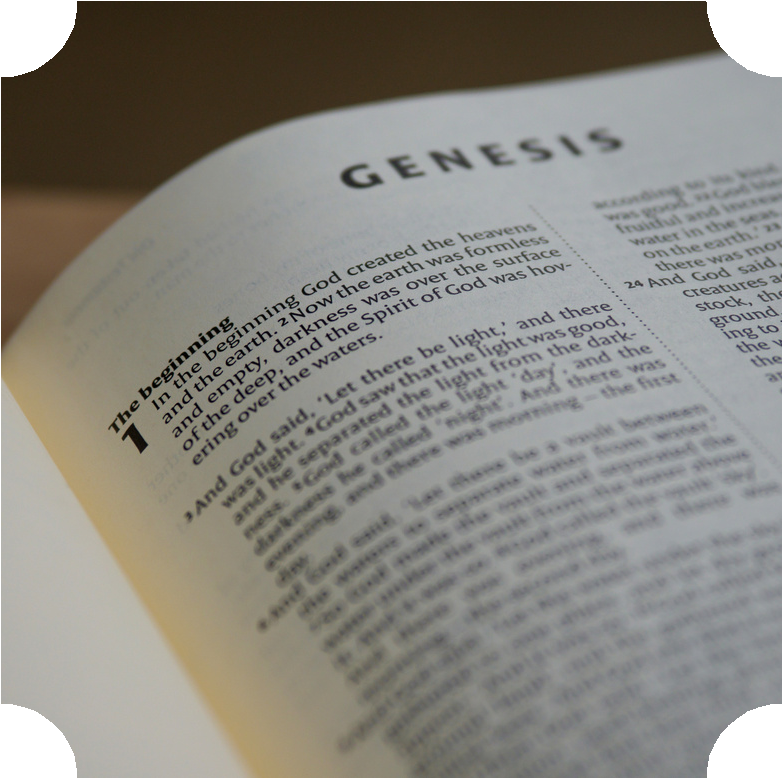 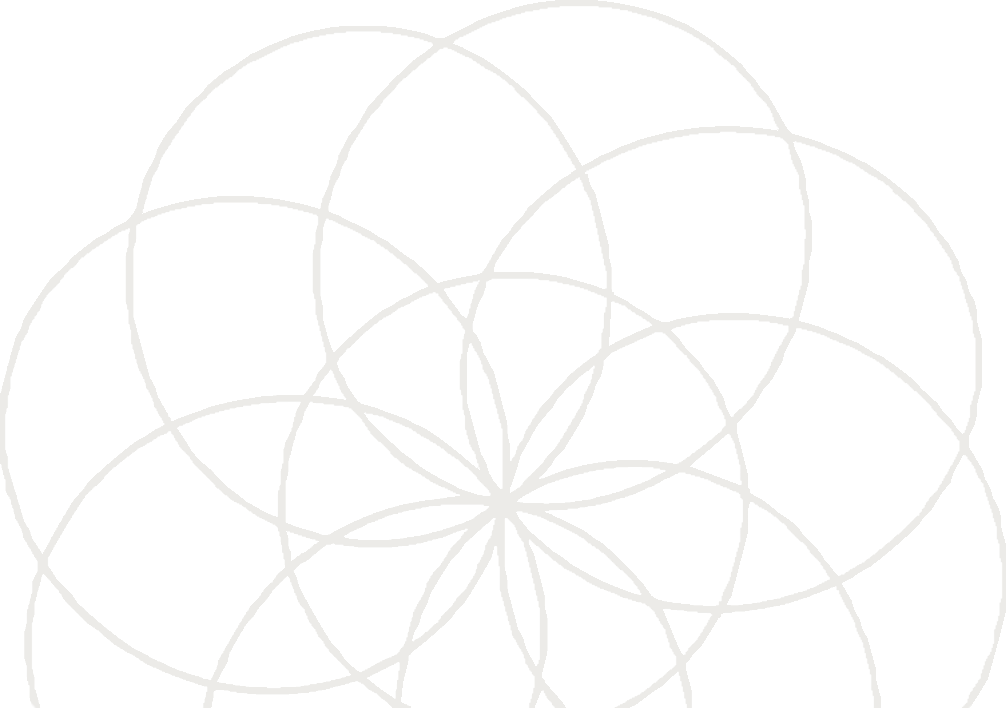 na ótica do profetismo clássico.
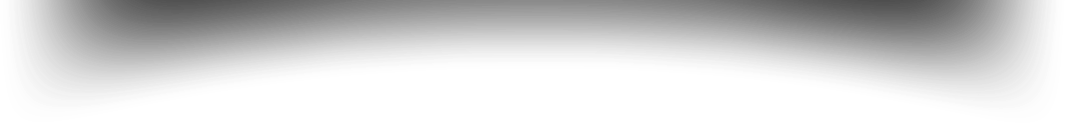 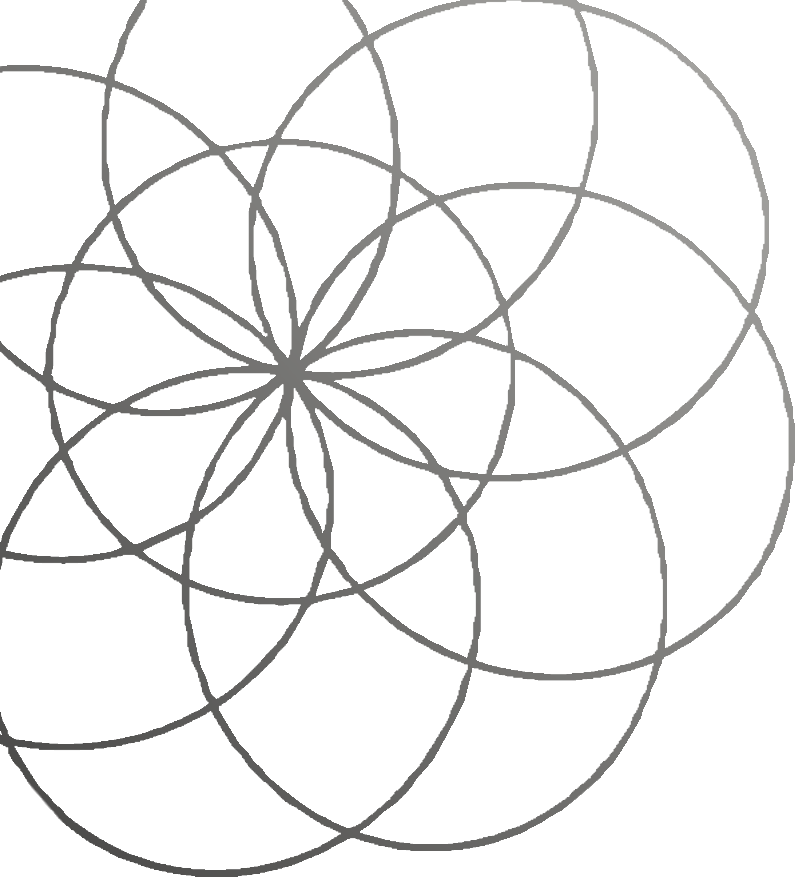 2
FORMAÇÃO DO ANTIGO TESTAMENTO
LIVROS SAPIENCIAIS - Gêneros diversos.
Jó, os Salmos, os Provérbios, o Eclesiastes  (ou Coelet), o Cântico dos Cânticos, a  Sabedoria, o livro de Ben-Sirá (ou  Eclesiástico)

Apresenta verdades de sempre que  iluminam a vida até hoje.
8. Divisão
da Bíblia
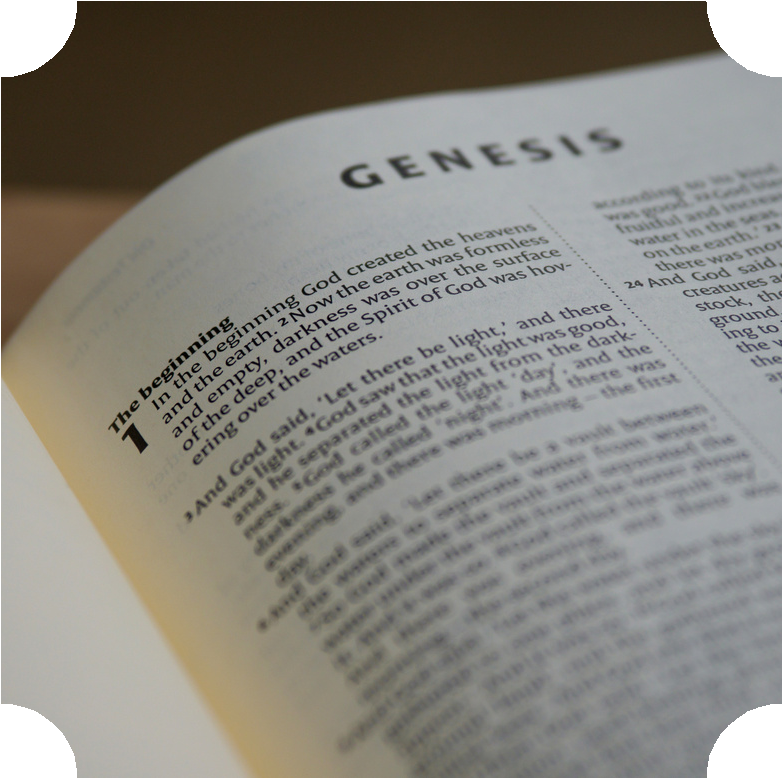 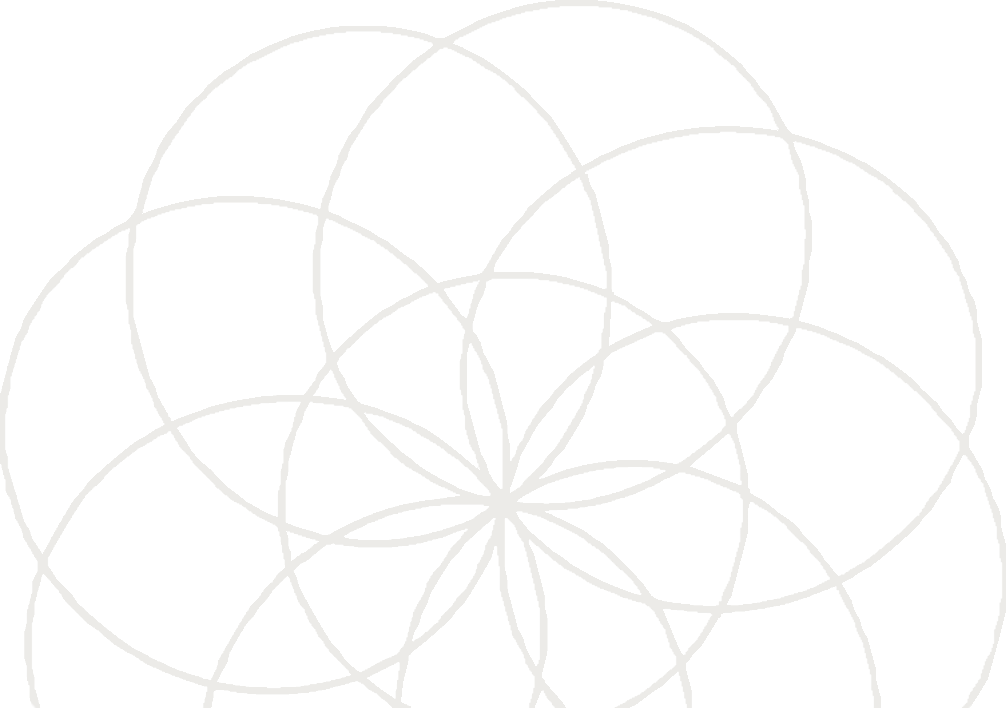 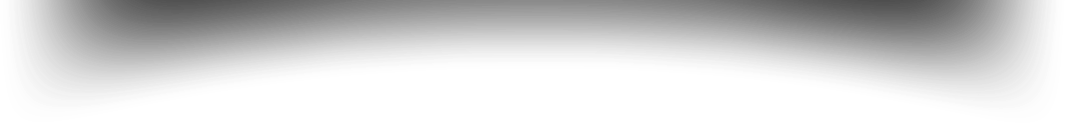 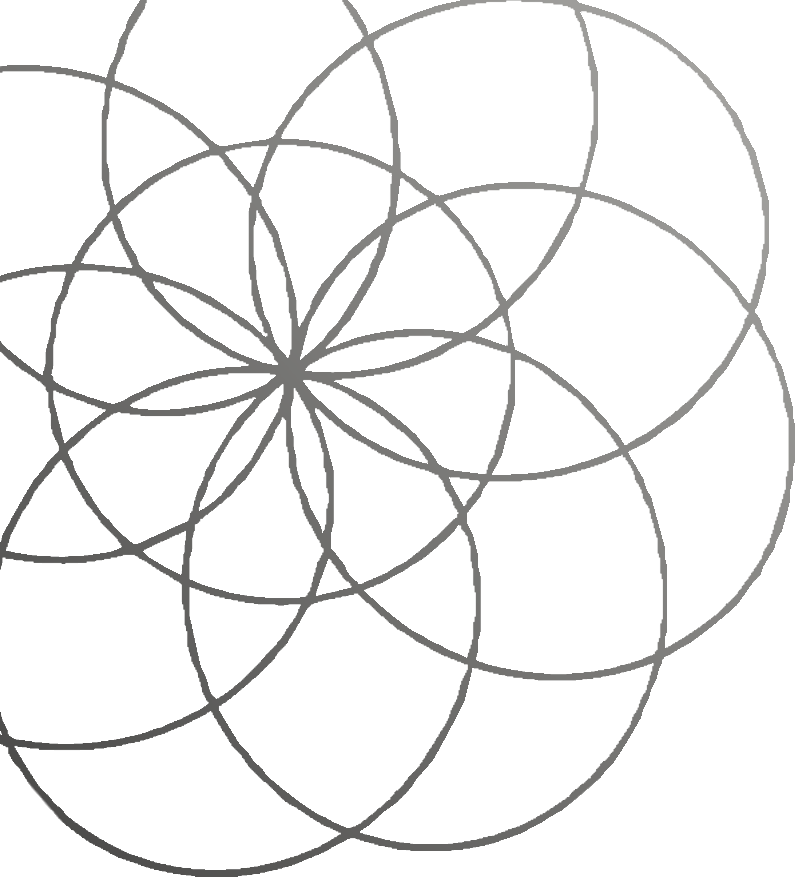 2
FORMAÇÃO DO ANTIGO TESTAMENTO
LIVROS PROFÉTICOS - Pronunciamentos
Isaías,	Jeremias,	as	Lamentações,	Baruc,
8. Divisão
da Bíblia
Ezequiel,  Abdias,  Habacuc,  Malaquias
Daniel,	Oseias,	Joel,  Jonas,		Miqueias,
Amós,  Nahum,
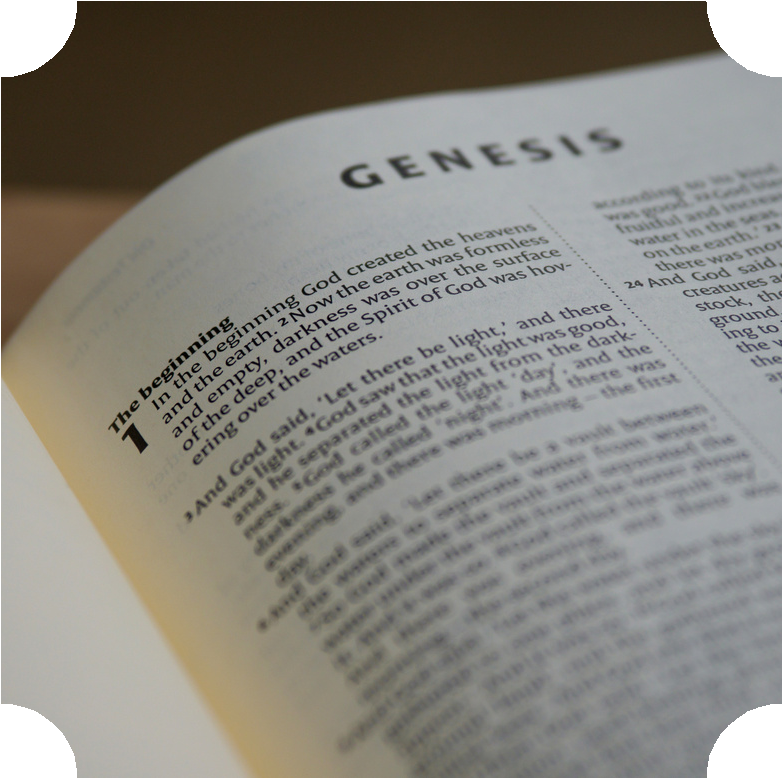 Sofonias,	Ageu,	Zacarias	e
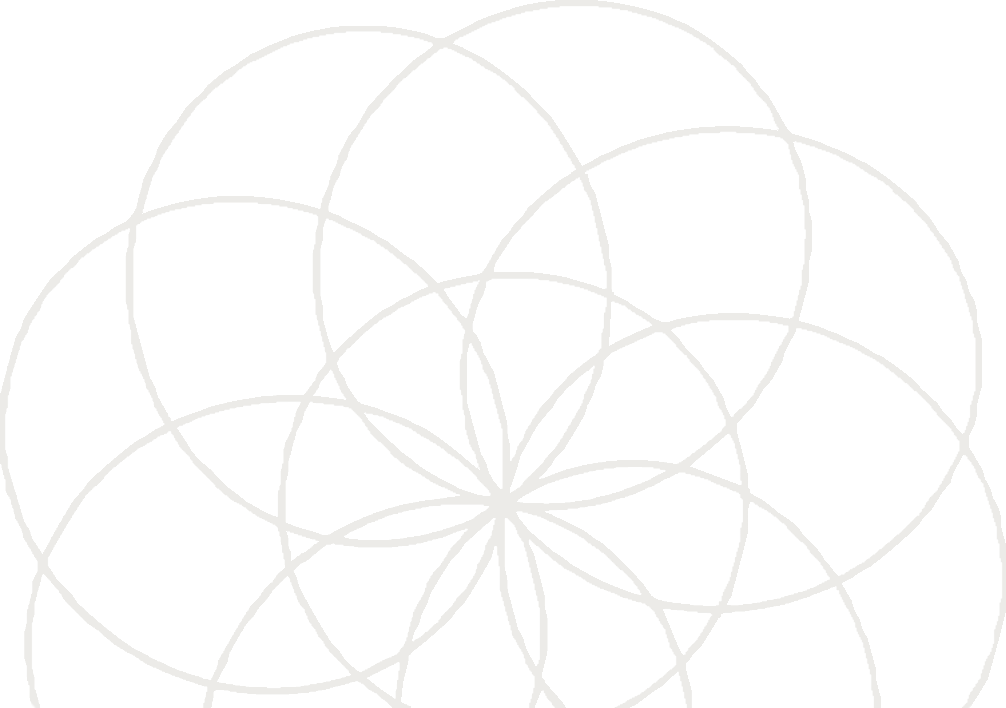 Apresentam intermediários entre o Povo e  Deus.
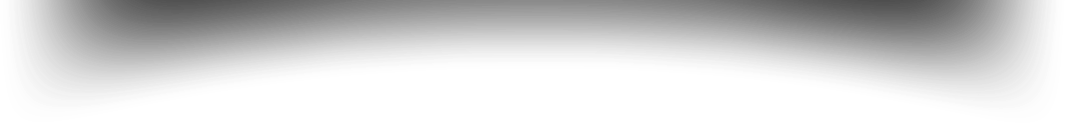 Test Os livros do Antigo
de amento dão testemunho
d toda a divina pedagogia  o amor salvífico de Deus;
sublNeles «encontram-se  dimes doutrinas a respeito
s	e Deus, uma sabedoria  alutar a respeito da vida
a humana, bem como  dmiráveis tesouros de
Neles, empreces»;
o mistério suma, está latente
da nossa salvação.